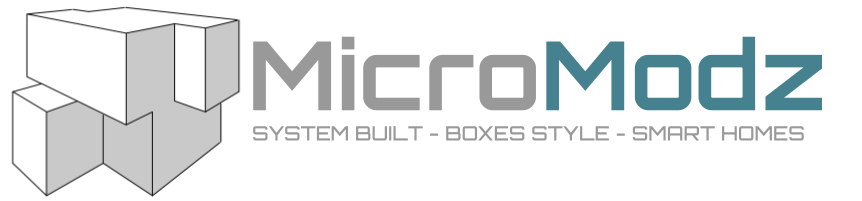 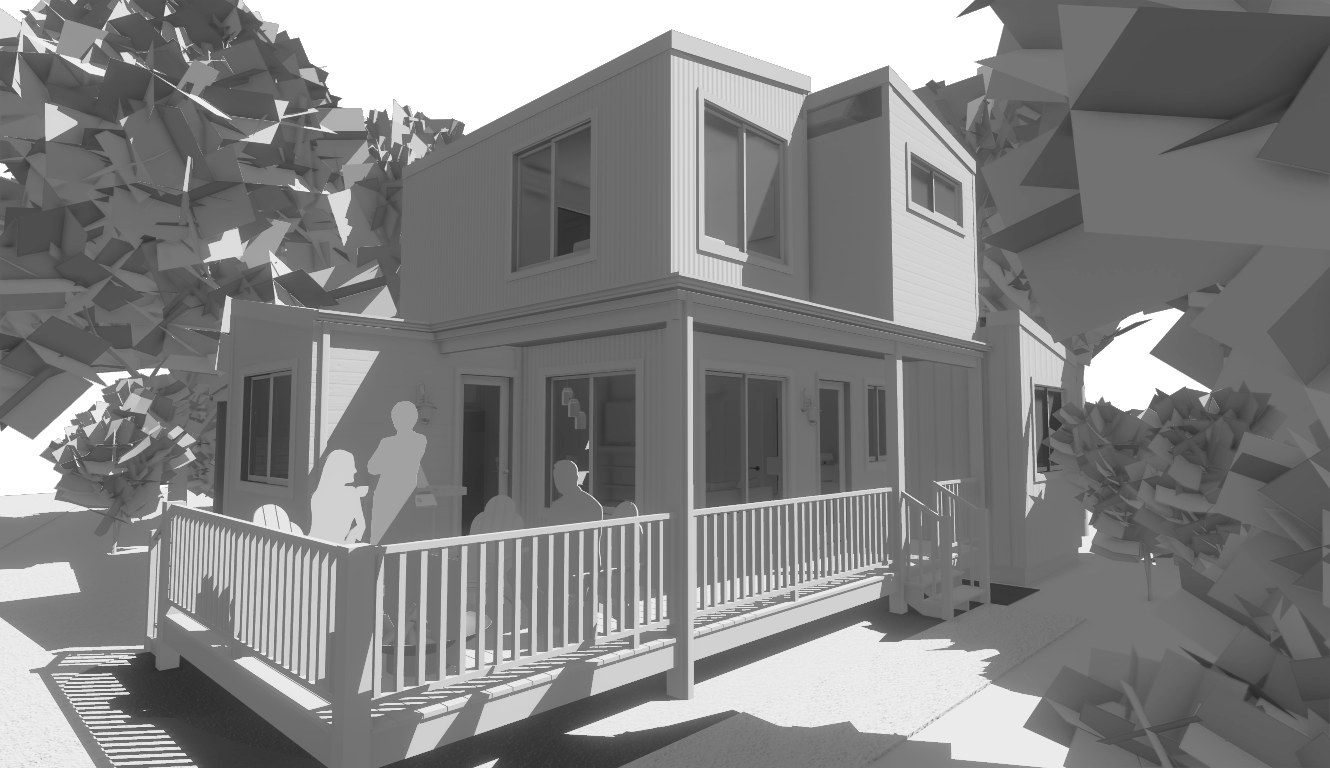 The Micro Modz concept is an innovative residential product with tiny home sized space designs constructed with a process that combines  limited offsite production with traditional local permit built housing practices.

Factory built Modular Boxes are framed to IRC standards, have waterproof wall & roof sheathing systems, and windows and doors. Installed. These boxes are economically shipped on standard deck over trailers in compliance with DOT height and width restrictions of 8.5’ wide and 13.5’ high.
‹#›
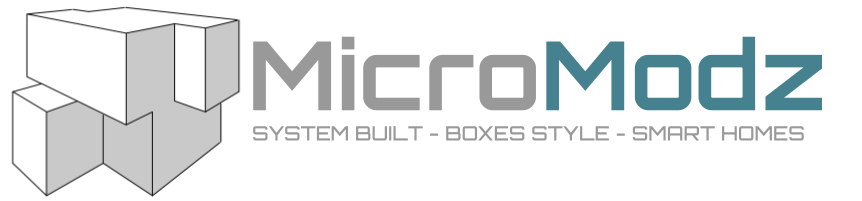 MicroModz are an innovative residential construction product and process bringing affordability, aesthetics, sustainability, and quality to multiple housing sectors.
 
From ADUs to Urban Villages, Pocket Neighborhoods, & Cottage Courts; or on small parcels of land in the mountains or on the farm. MicroModz meet the needs for high density, affordable, single family homes. 

Born from a mashup of tiny home, stick-built container home, modular, and net-zero energy concepts they are cute, loveable designs!
‹#›
Copyright 2023  - Singleton Designs, LLC - Newnan, GA
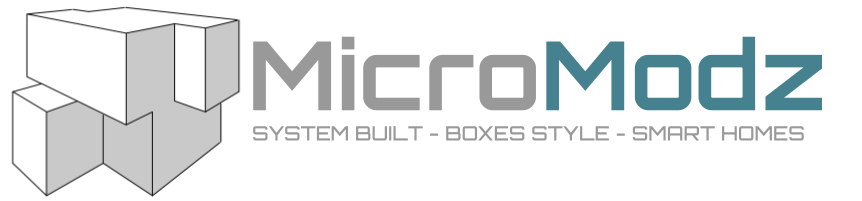 Non-disruptive Innovation

A hybrid modular concept that fits seamlessly within the locally controlled permitting & inspections process.
Communities retain the bulk of revenue and benefits of labor, materials and components sourced locally.

Unique Product & Process

Micro sized modular ‘boxes’ built off-site;
with Zip-System waterproof sheathing/roof decking, and exterior windows & doors;
transported via standard ‘deck-over’ trailers hauled by ½ ton pickup trucks;
to be anchored in place on site-built crawl space foundations.
‹#›
Copyright 2023  - Singleton Designs, LLC - Newnan, GA
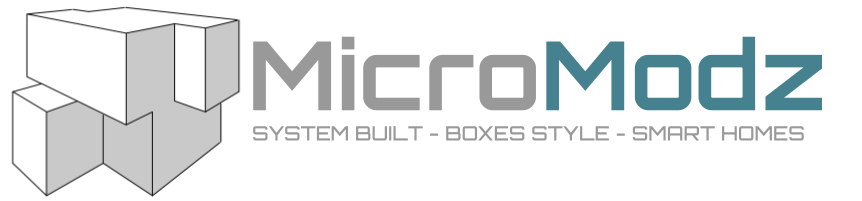 A New Design Paradigm

Introducing an Architectural style to be identified as “Boxes Style.”
Based on Minimalist Living requirements for efficient space utilization.
Design flexibility beyond the limits of 20’ or 40’ boxes
Energy Efficient & Economical

Construction plans comply with Net-Zero Ready homes with efficient use of materials.
Simple, and easily scalable, off-site construction facility requirements.
Economical, permit free, transportation of box modules to construction sites.
‹#›
Copyright 2023  - Singleton Designs, LLC - Newnan, GA
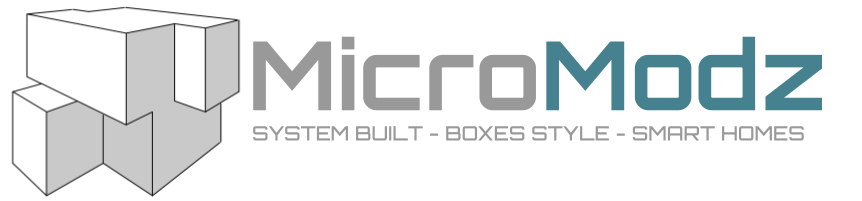 Built Offsite & Assembled Onsite
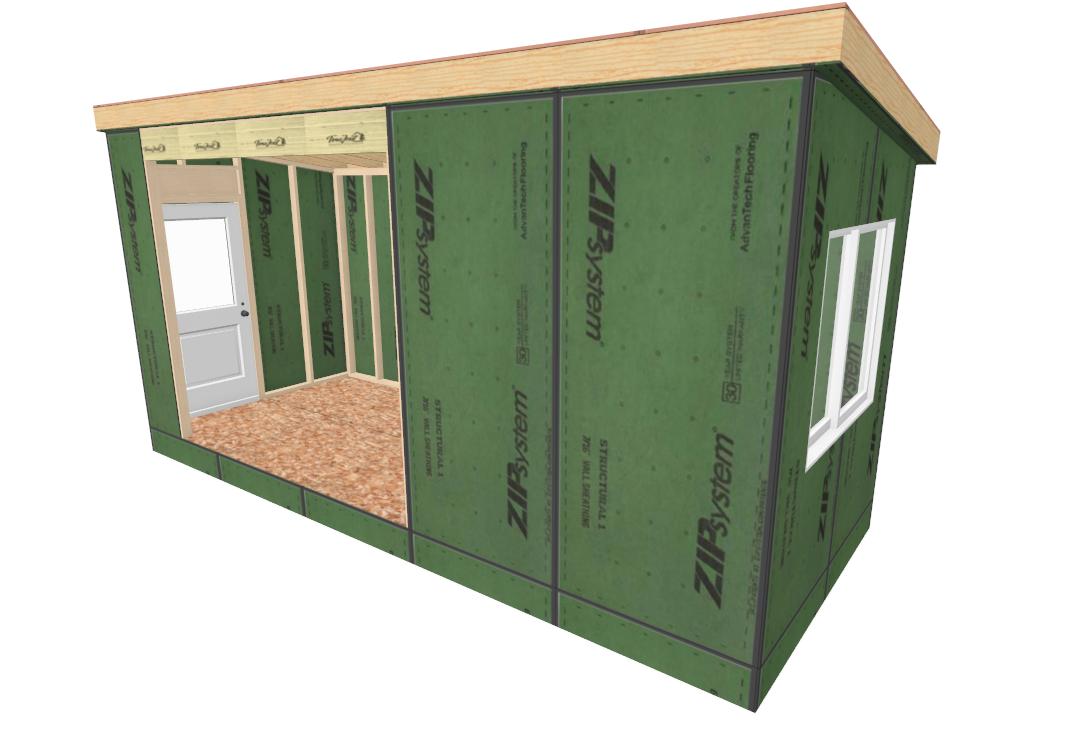 Ready to ship, pick, and anchor to the foundation. Load the trailers, deliver to the site, and let the small crane and crew get to work.
‹#›
Copyright 2023  - Singleton Designs, LLC - Newnan, GA
‘Stitch’ the joints, tape the seams, add a door lock, and the local build out & inspection process begins.
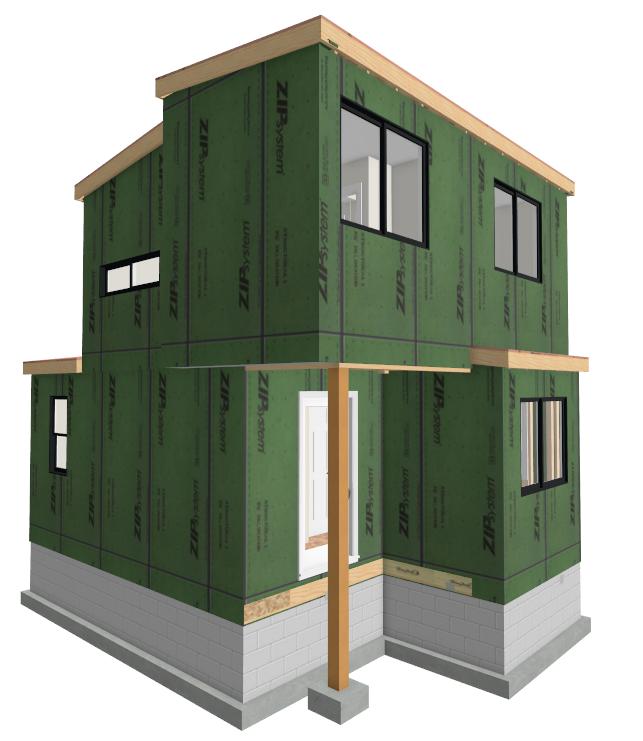 ‹#›
Copyright 2023  - Singleton Designs, LLC - Newnan, GA
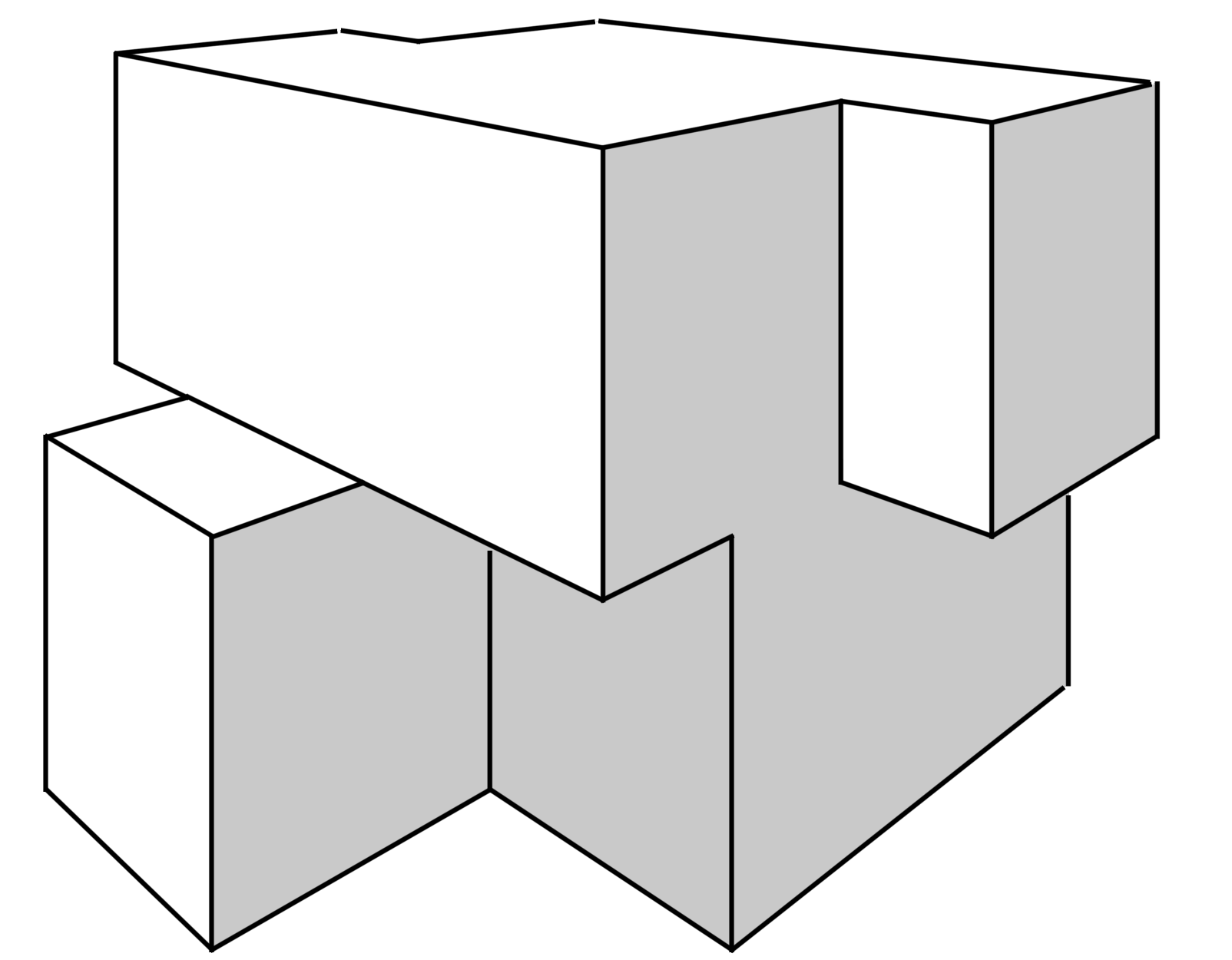 The MicroModz Plan Collection
Each model is identified by square feet, modules over modules, # of bedrooms, # of bonus spaces, # of bathrooms, and optional/addition features..

For example: The MM 860 3-3 312.5 +Storage model is an 860 sq.ft. home with 3 boxes stacked on top of 3.  It is laid out with 3 bedrooms, a Loft, 2.5 baths and includes a Storage Area accessible from outside.

One of the modules for this model, like others, with 2 story vaulted Living Areas, does not include a floor and is designed to have ‘cut-away’ bracing and be turned on its side for transport.

The insulated, encapsulated & conditioned crawl space is accessible for storage from under the interior stairs on this and most models.
‹#›
Copyright 2023  - Singleton Designs, LLC - Newnan, GA
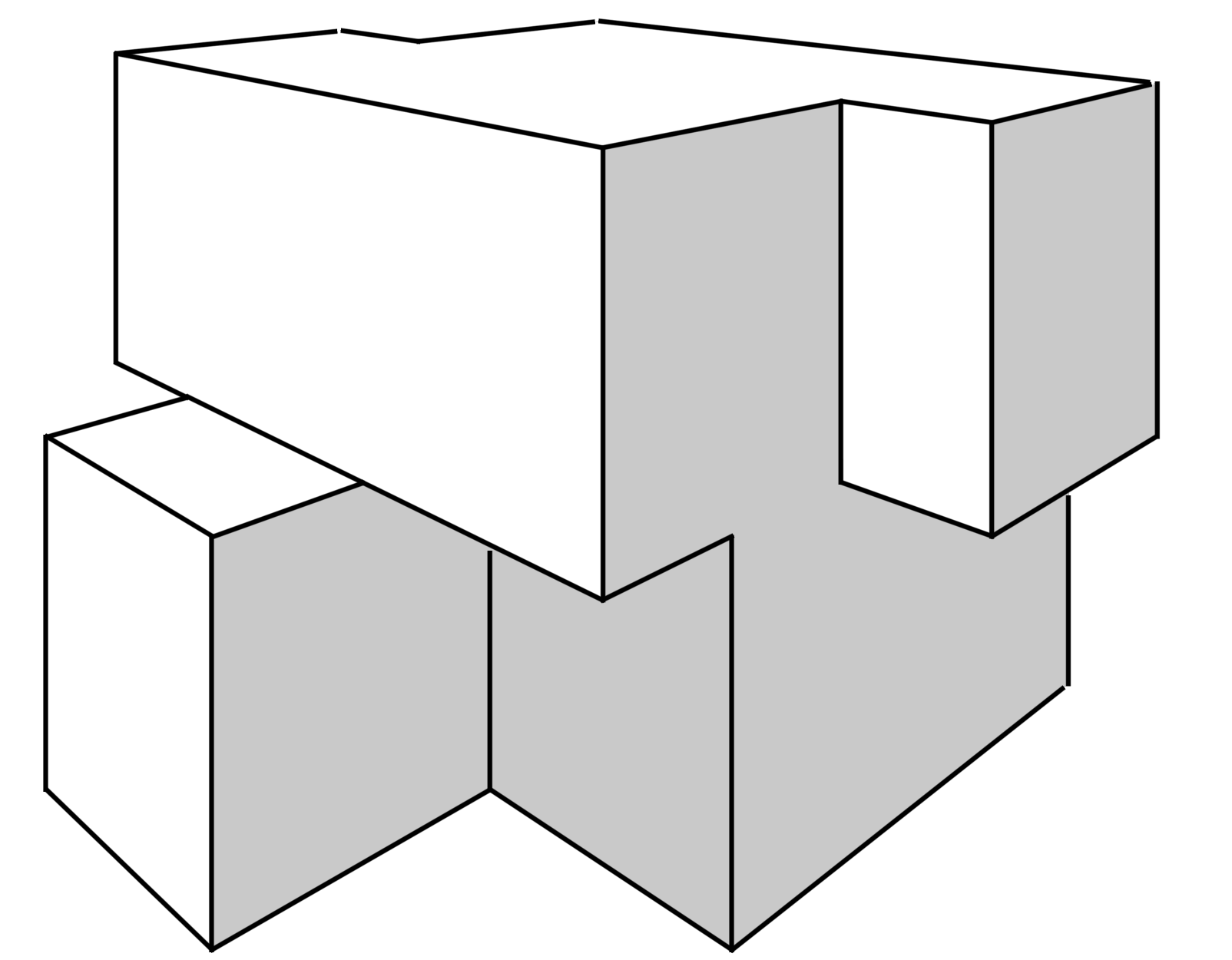 The MicroModz Plan Collection Index
To Design Images
‹#›
Copyright 2023  - Singleton Designs, LLC - Newnan, GA
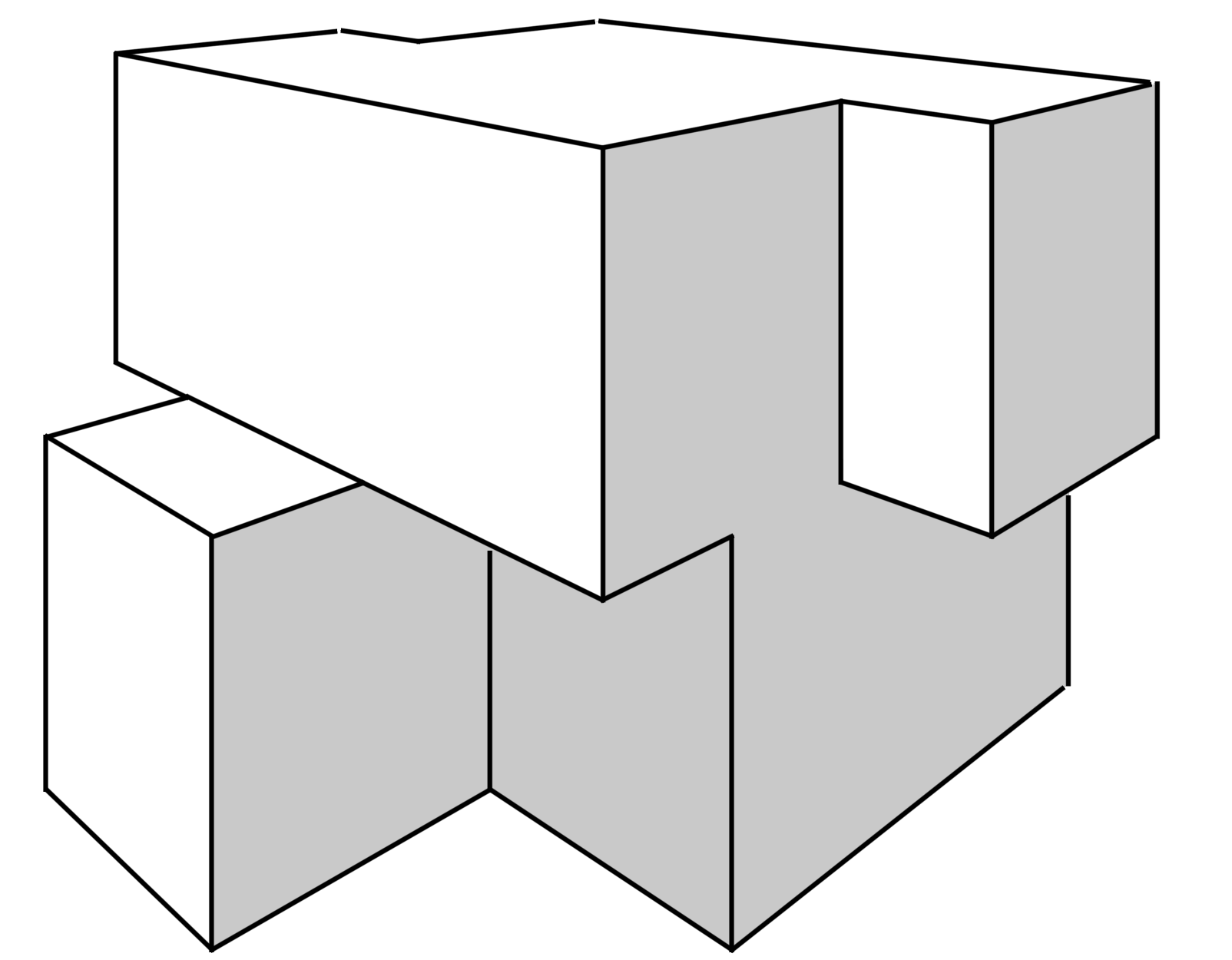 MM 736 2-3 222 +Storage

2 Bedrooms, a Loft, an Office, 2 Bathrooms and Outdoor Storage
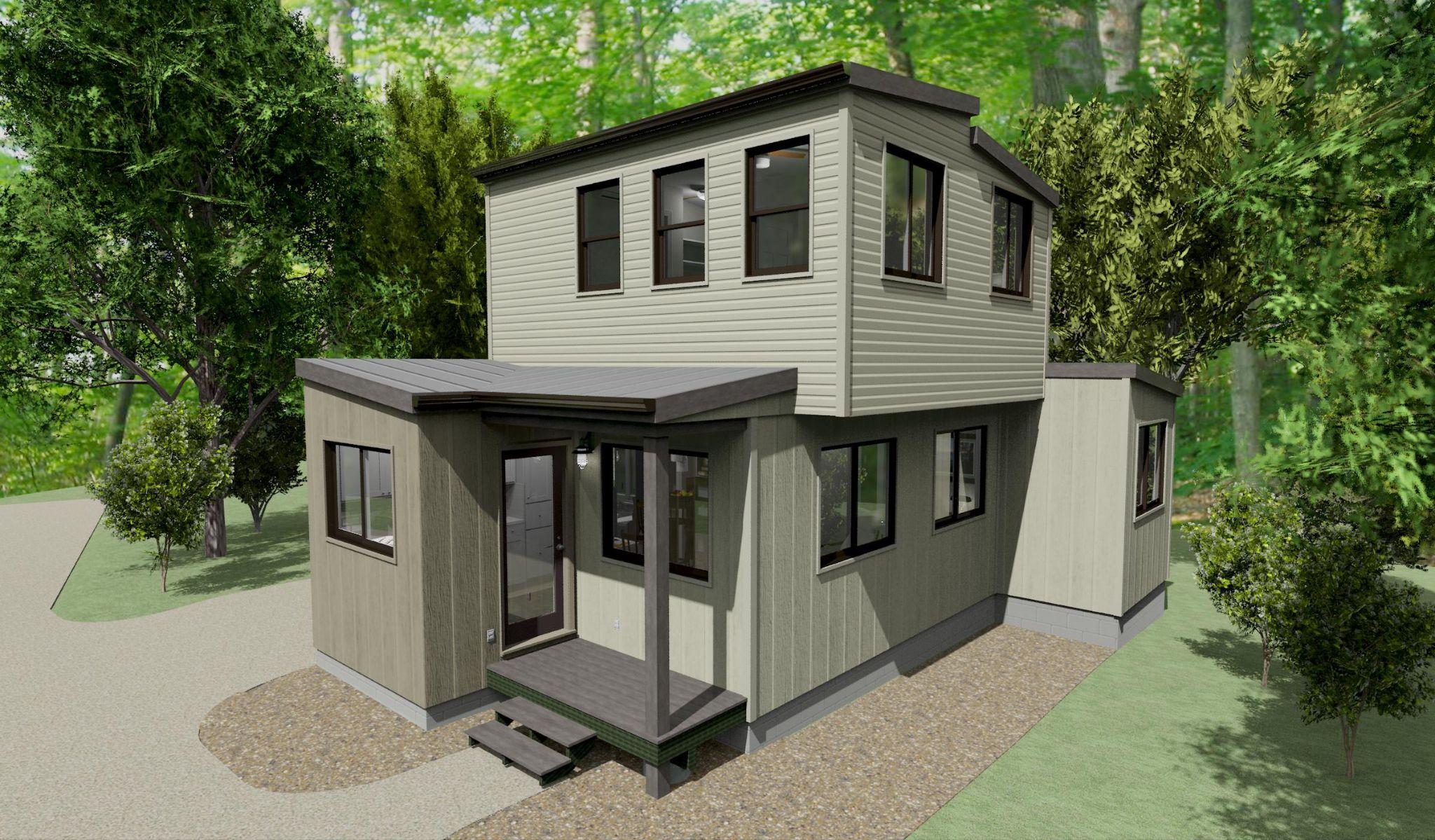 The 1st Floor alone of this 736 sq. ft. home is ideal for a single person who works from home. 2nd floor area offers plenty of private space for a roommate.
‹#›
Copyright 2023  - Singleton Designs, LLC - Newnan, GA
MicroModz 736 2-3 201.5 +Storage
736 Sq. Ft.  2 BR, 2BA with 30’ x 34’ 1” Footprint

1st Floor
.
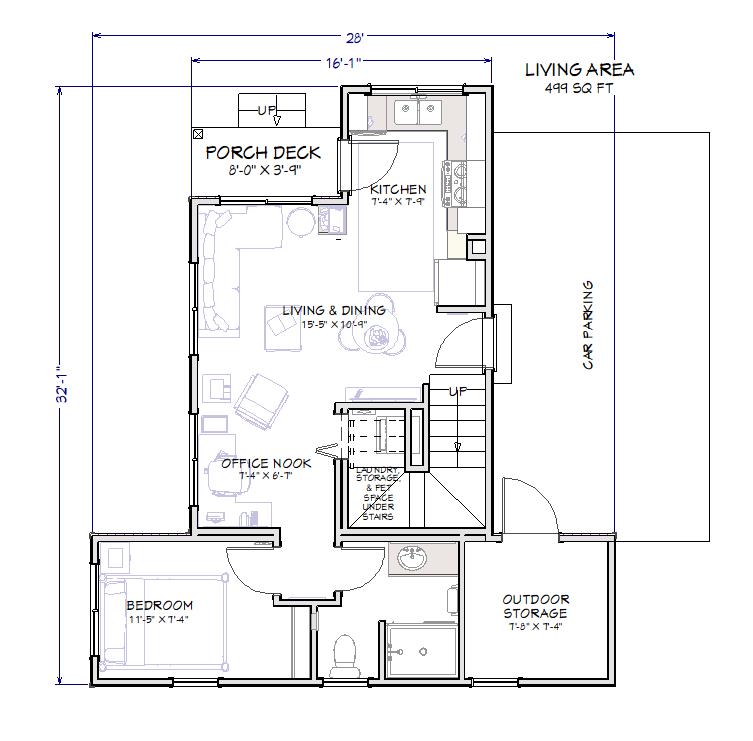 ‹#›
Copyright 2023  - Singleton Designs, LLC - Newnan, GA
MicroModz 736 2-3 201.5 +Storage
5 Modules: 30’, 24’, and 18’ on Main - 2 @ 18’ on Upper

2nd Floor
.
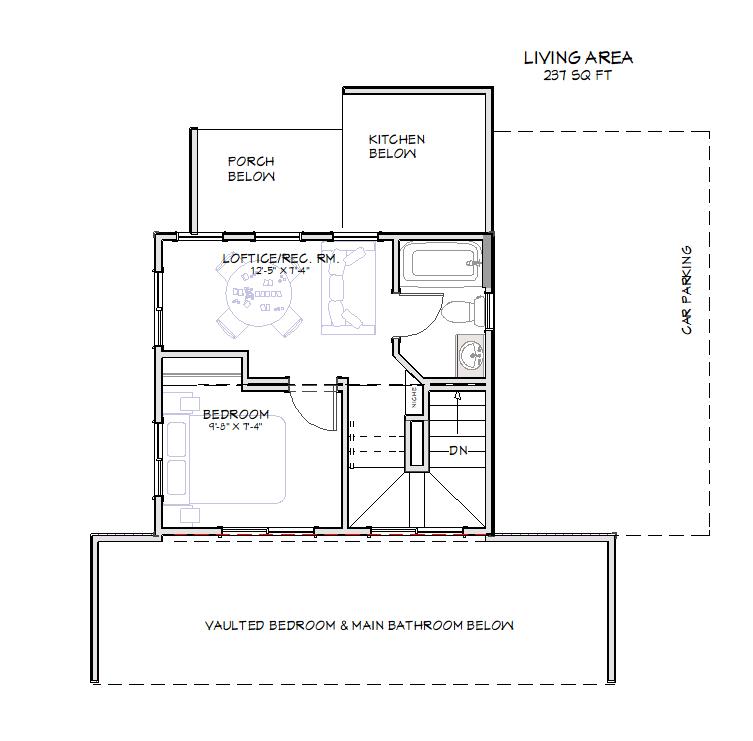 ‹#›
Copyright 2023  - Singleton Designs, LLC - Newnan, GA
MicroMod 736 2-3 222 +Storage 	      Dining & Kitchen
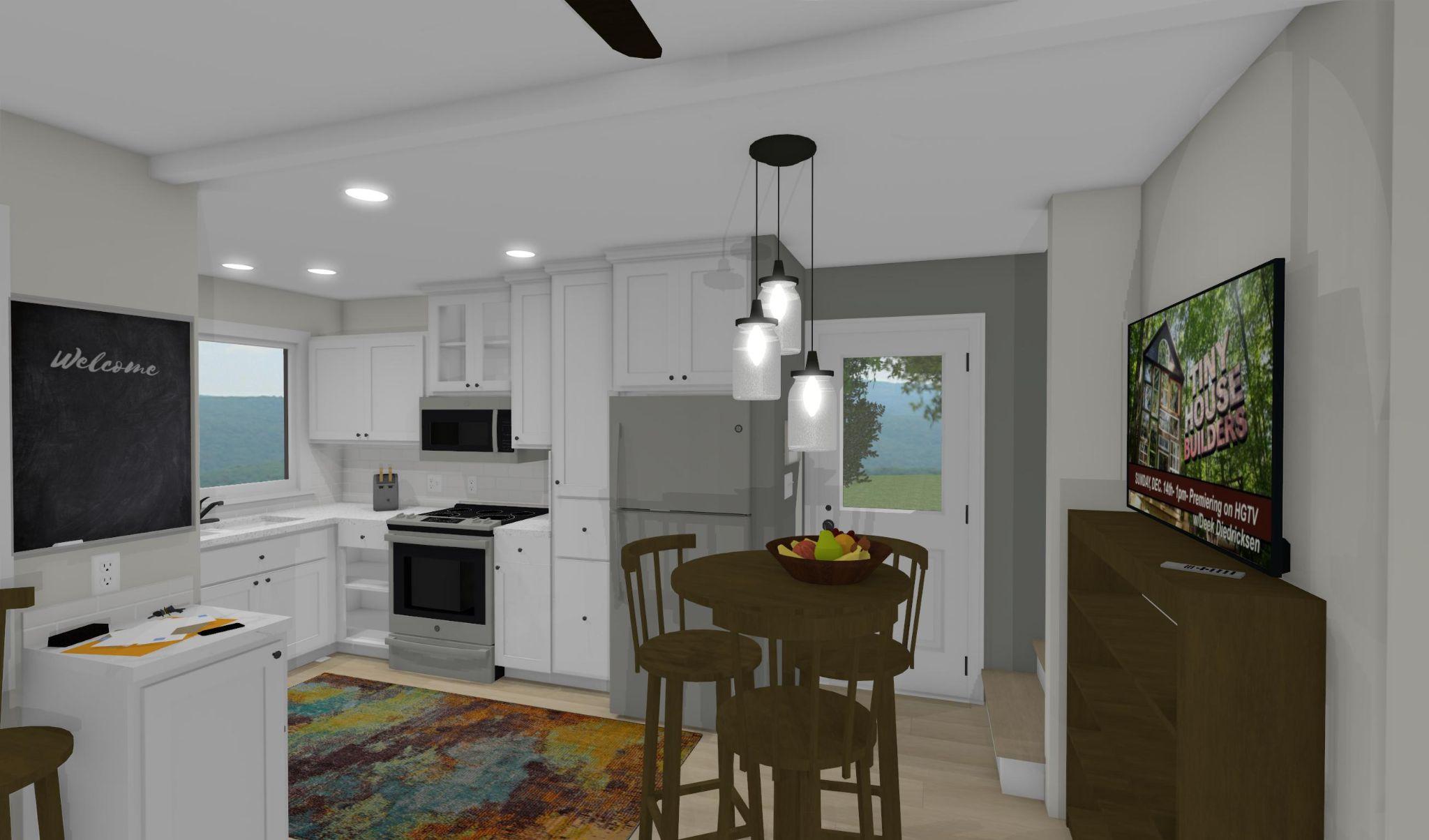 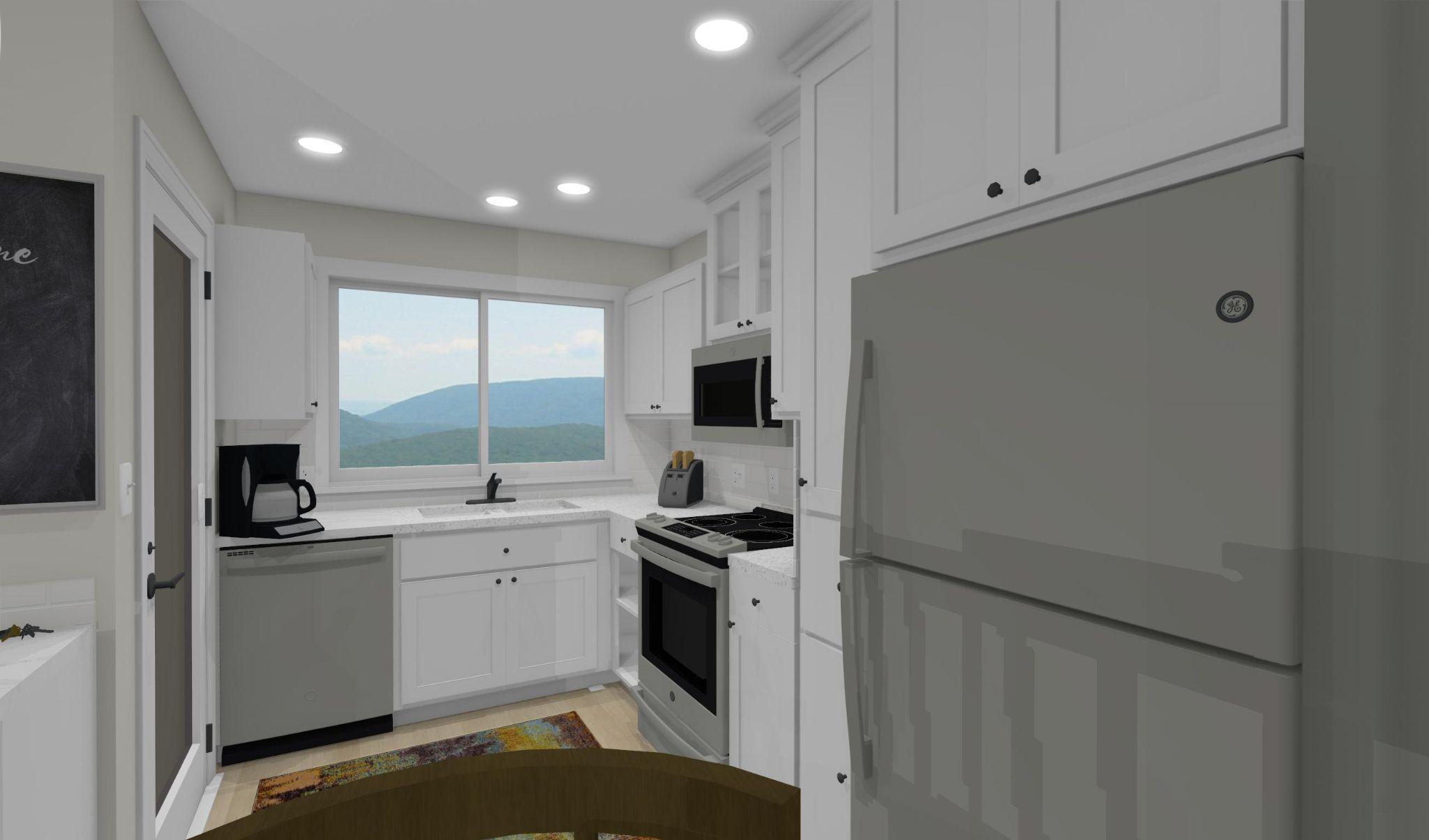 ‹#›
Copyright 2023  - Singleton Designs, LLC - Newnan, GA
MicroMod 736 2-3 222  	     Dining , Living & Office Nook
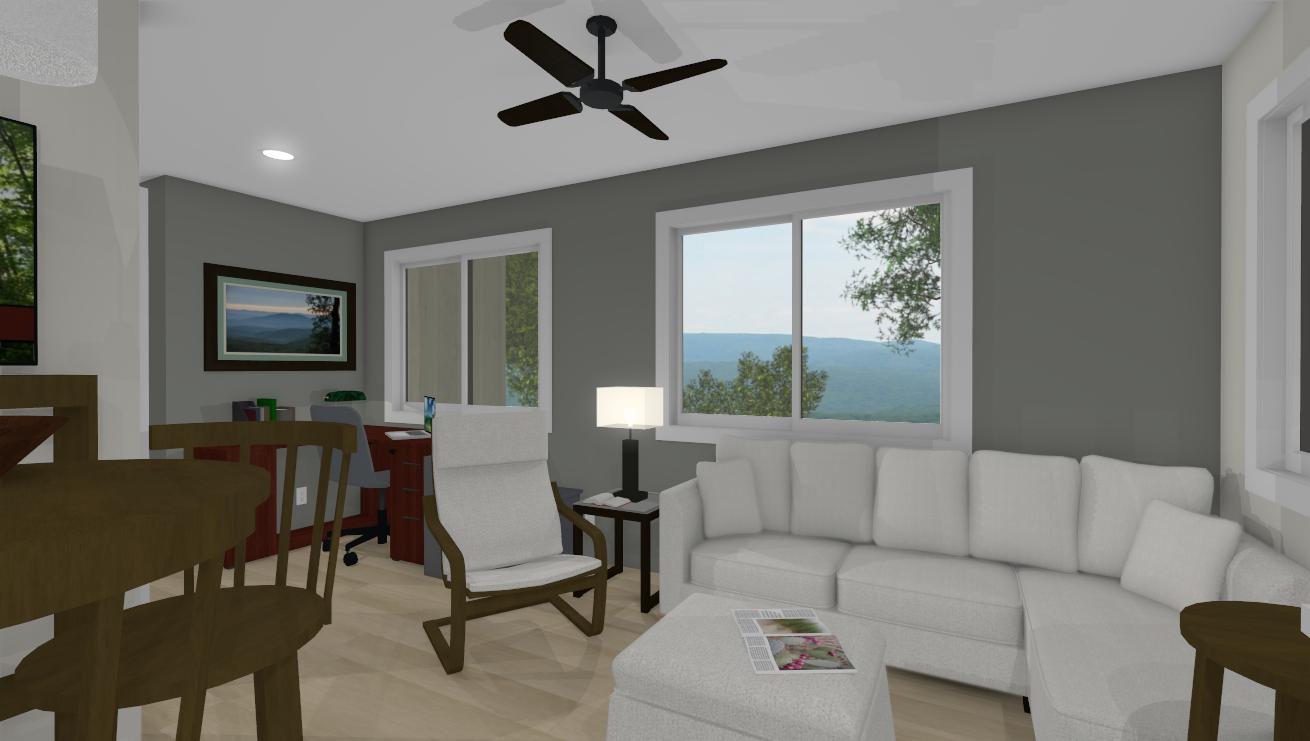 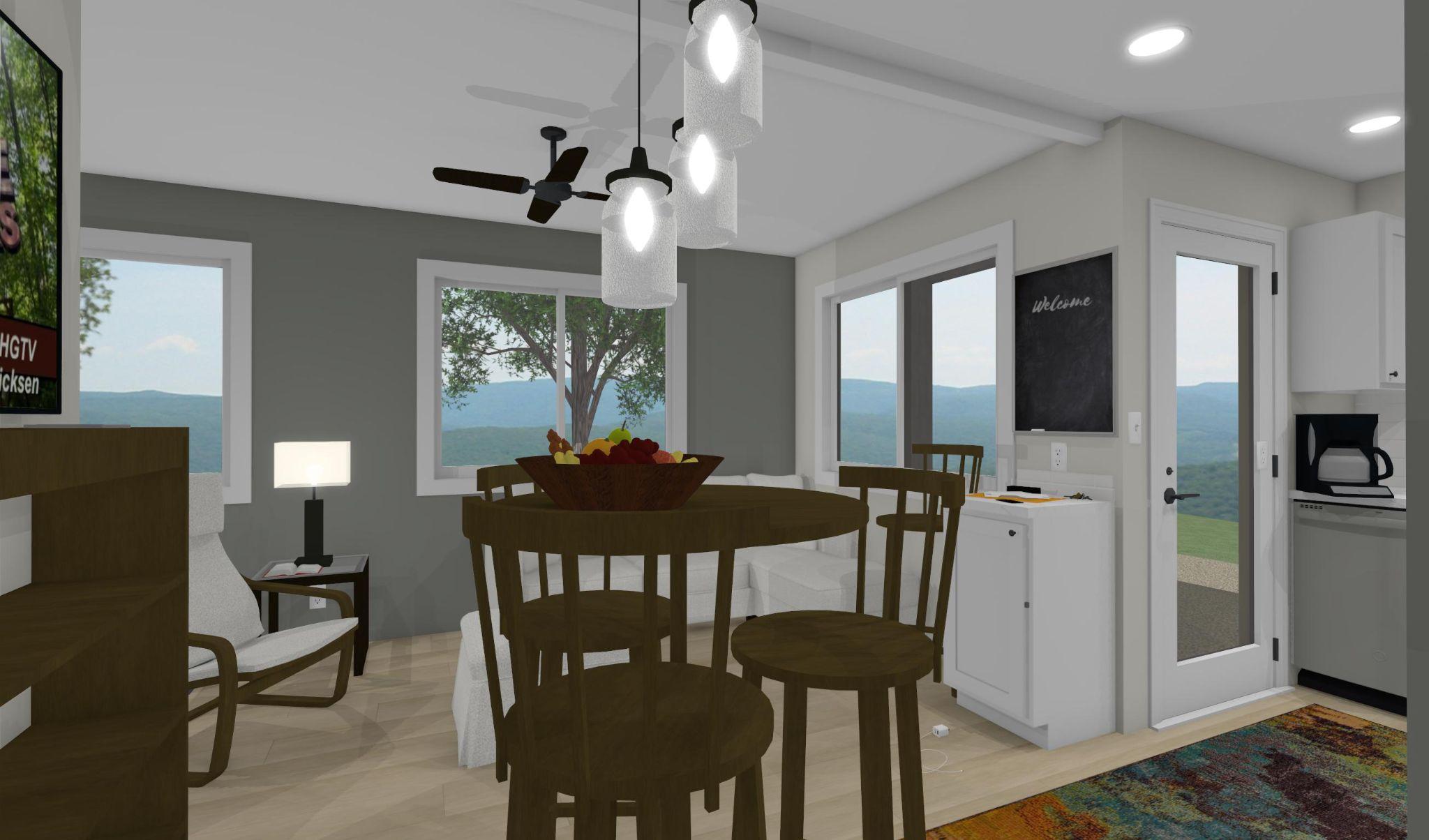 ‹#›
Copyright 2023  - Singleton Designs, LLC - Newnan, GA
MicroMod 736 2-3 222		                   Bathrooms
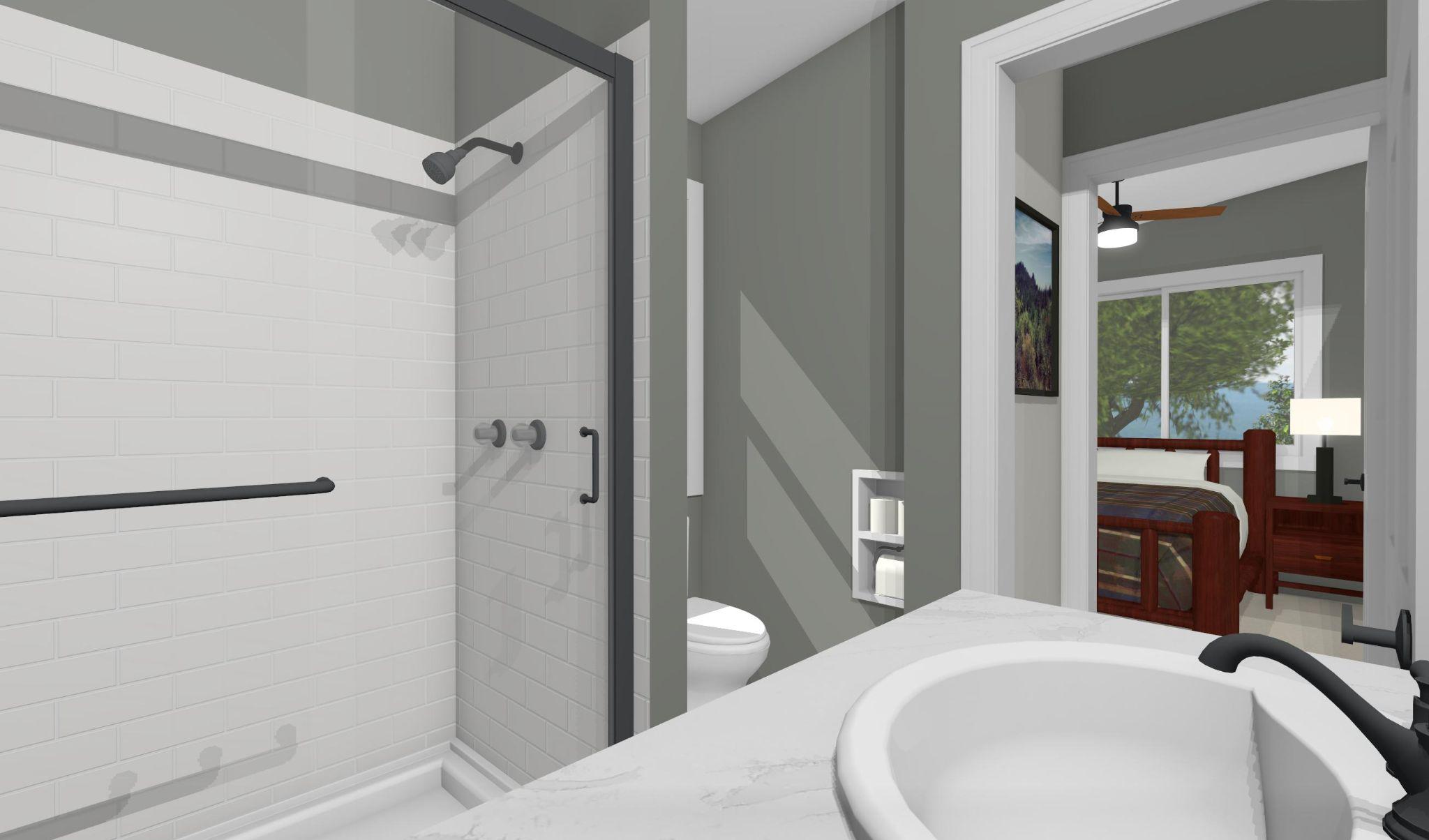 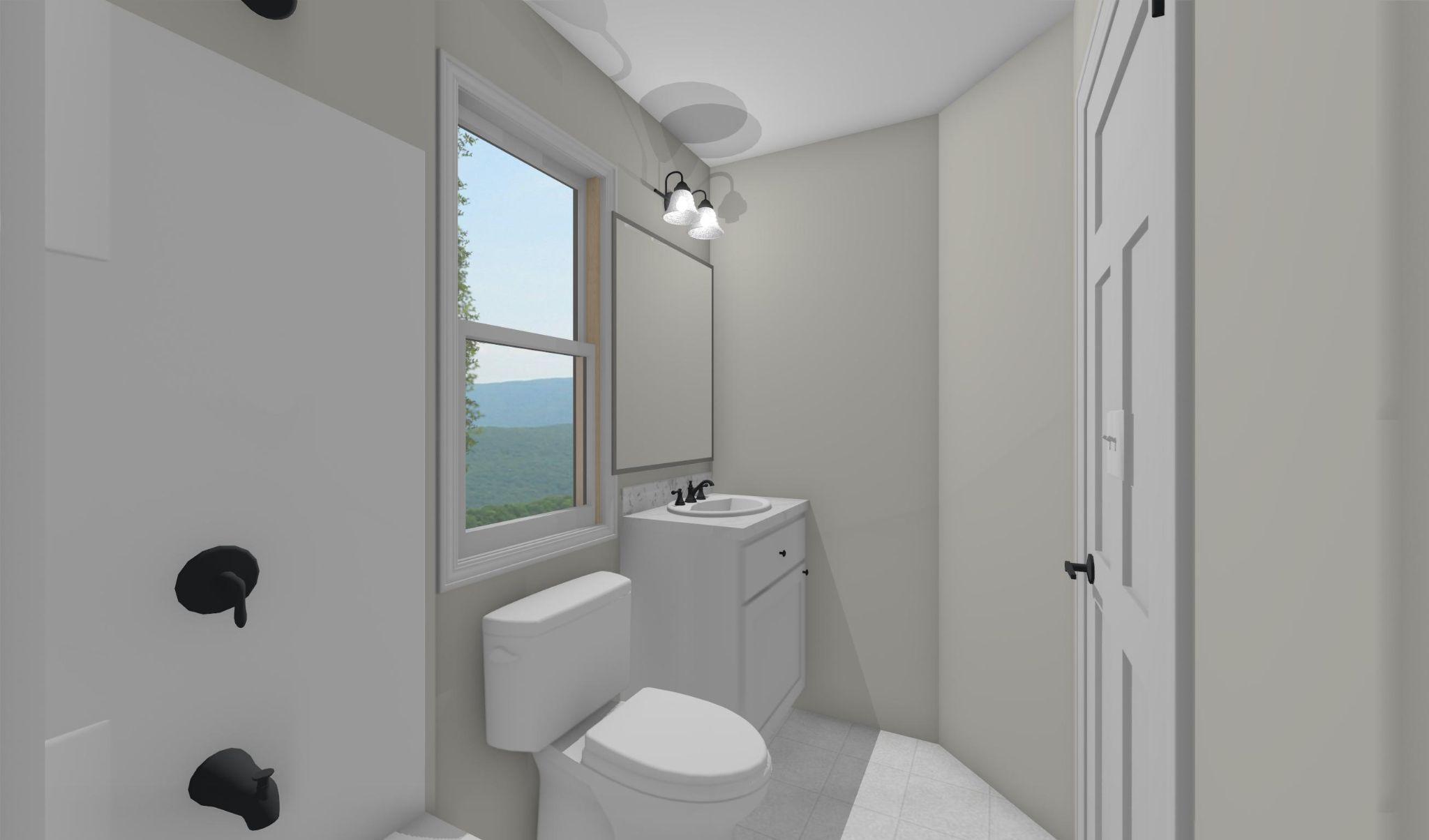 ‹#›
Copyright 2023  - Singleton Designs, LLC - Newnan, GA
MicroMod 736 2-3 222		                    Bedrooms
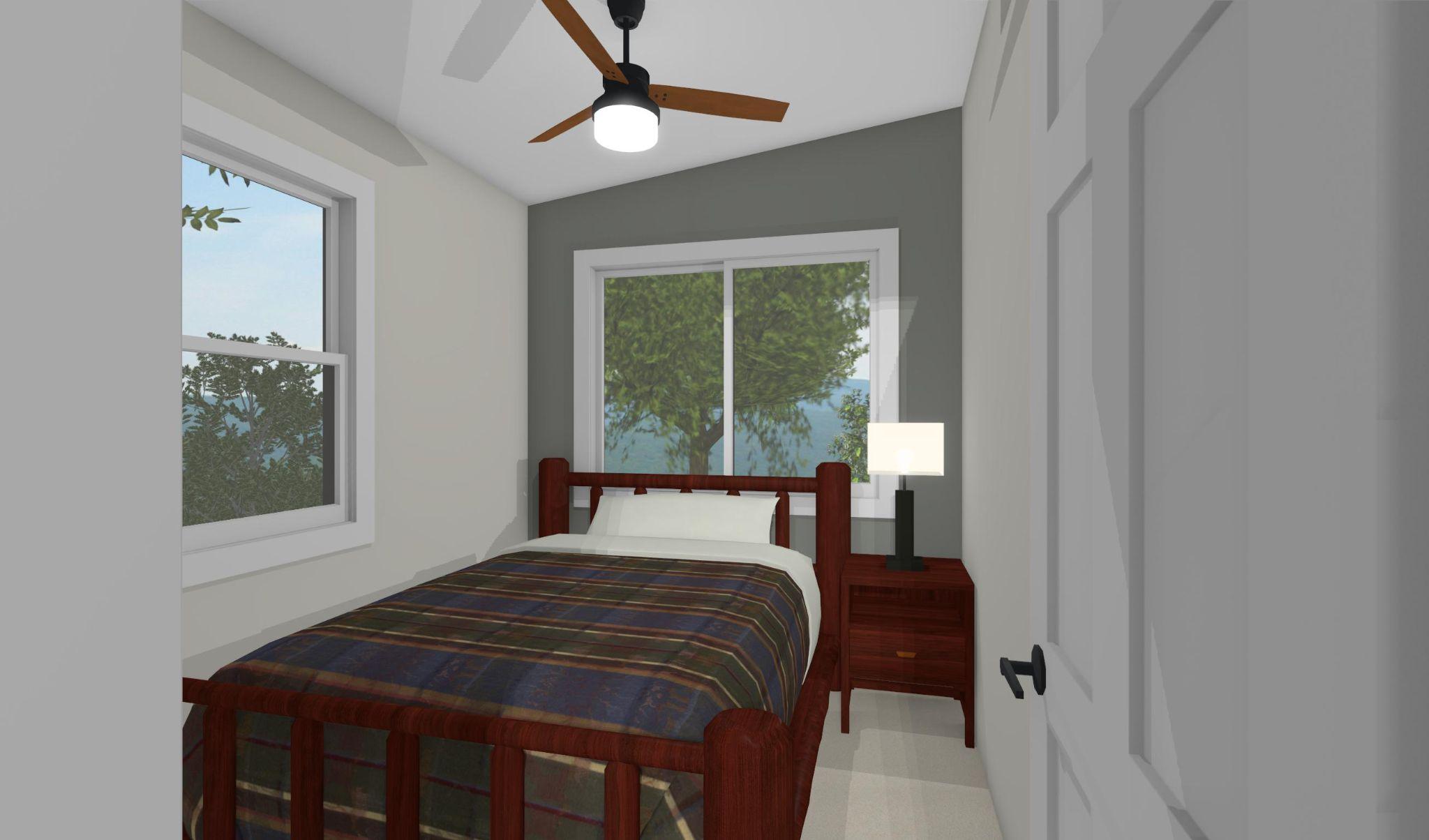 NOTE: These images are from a reversed plan of this model
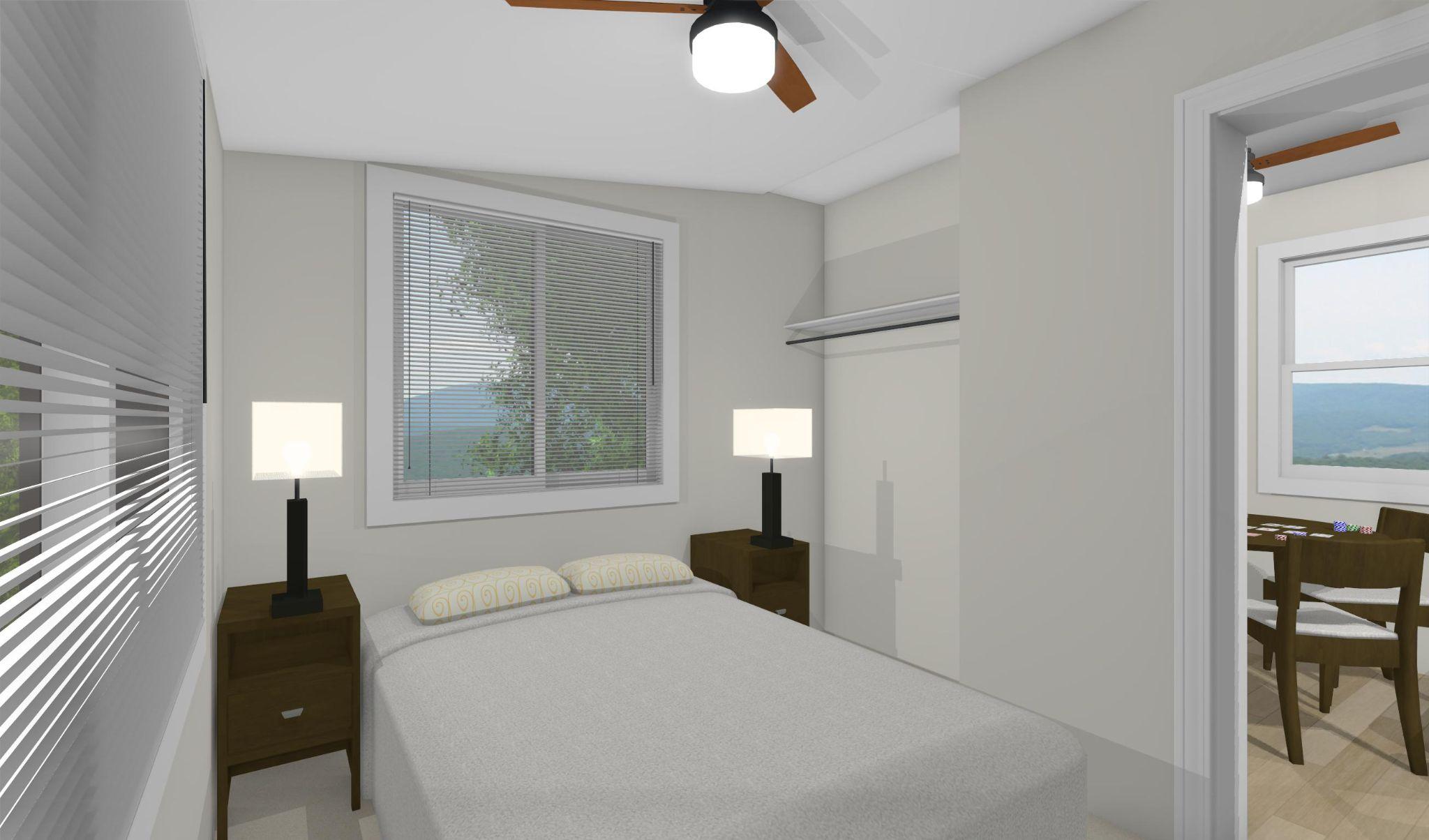 ‹#›
Copyright 2023  - Singleton Designs, LLC - Newnan, GA
MicroMod 5-736-222 		         Loftice/Rec. Room
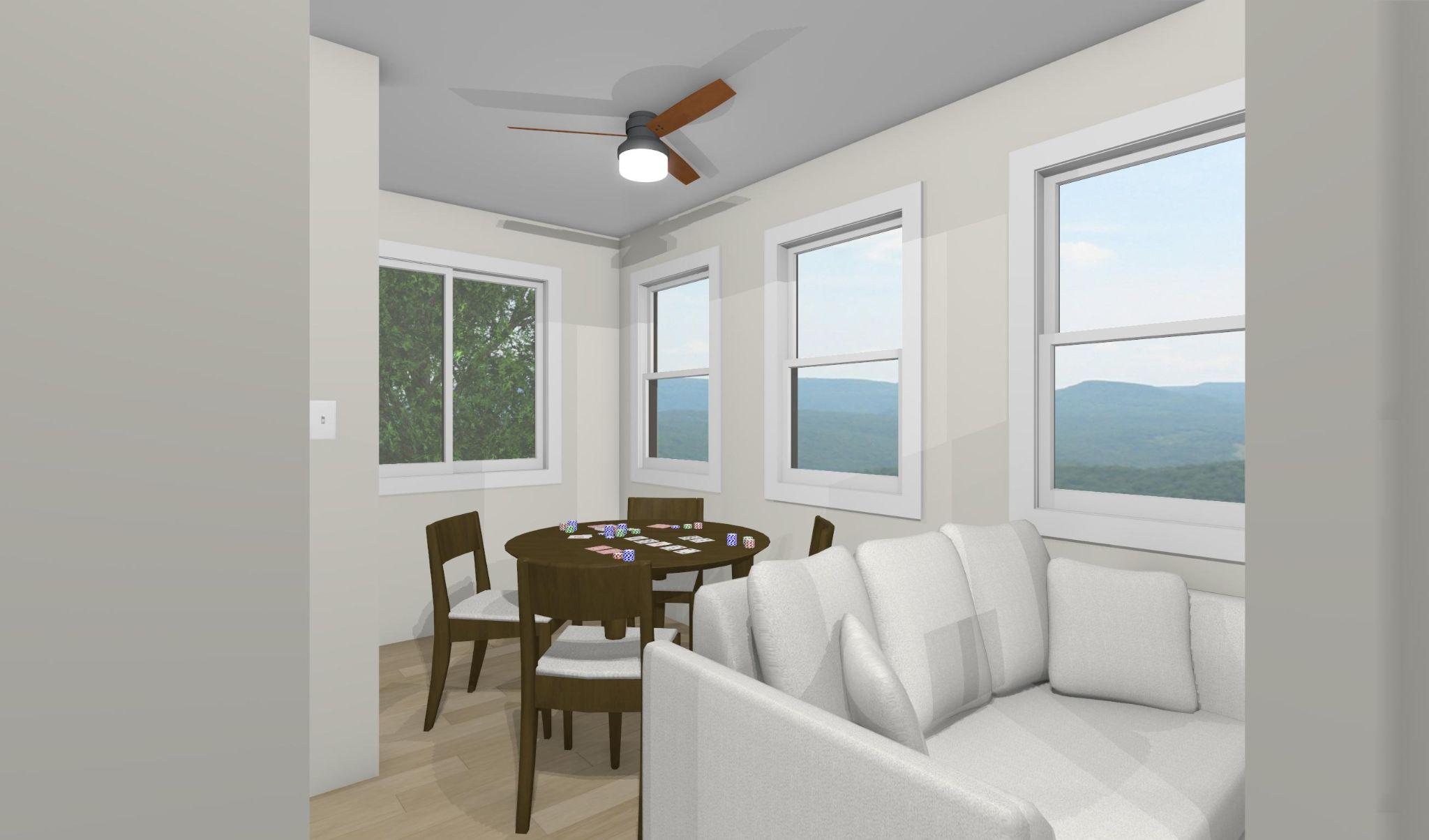 Laundry and access to Crawl Space under stairs
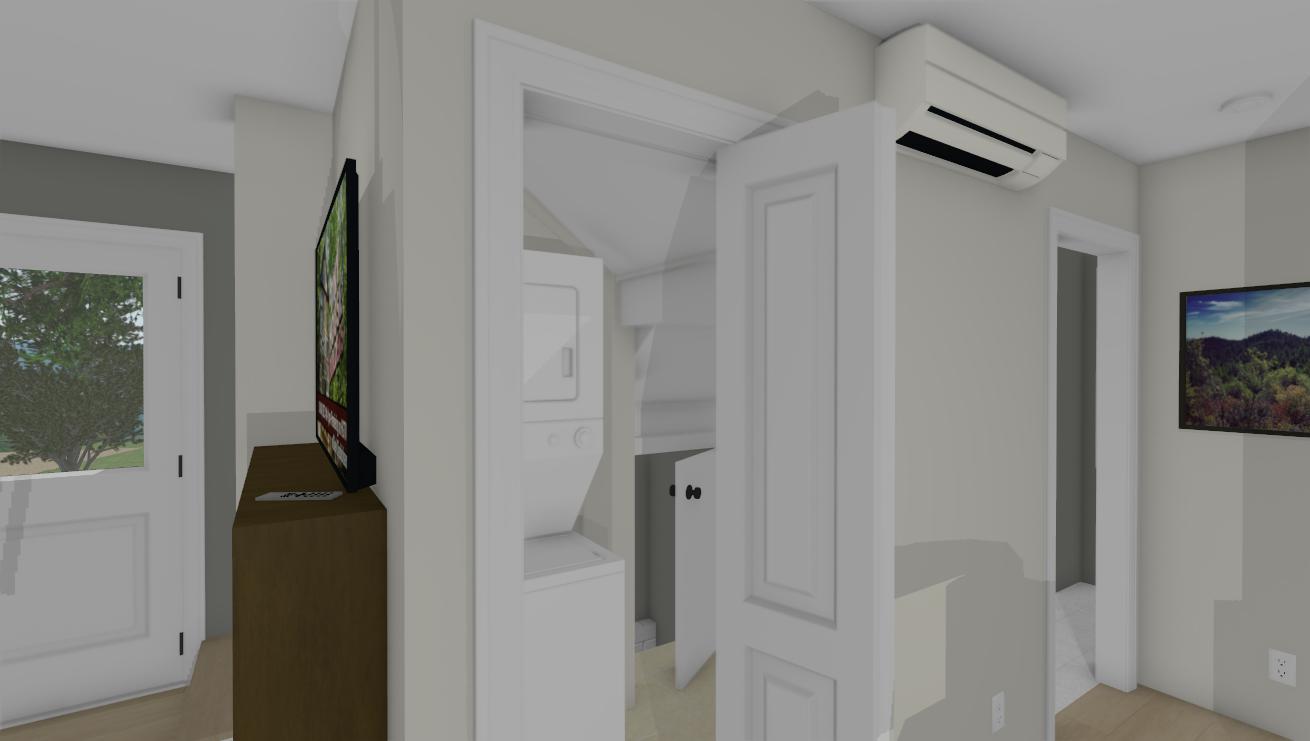 ‹#›
Copyright 2023  - Singleton Designs, LLC - Newnan, GA
MicroModz 370 1-3 111
370 Sq. Ft. 1 BR, 1BA, Tiny HOME with 73 Sq.Ft. Loft Area

Front View
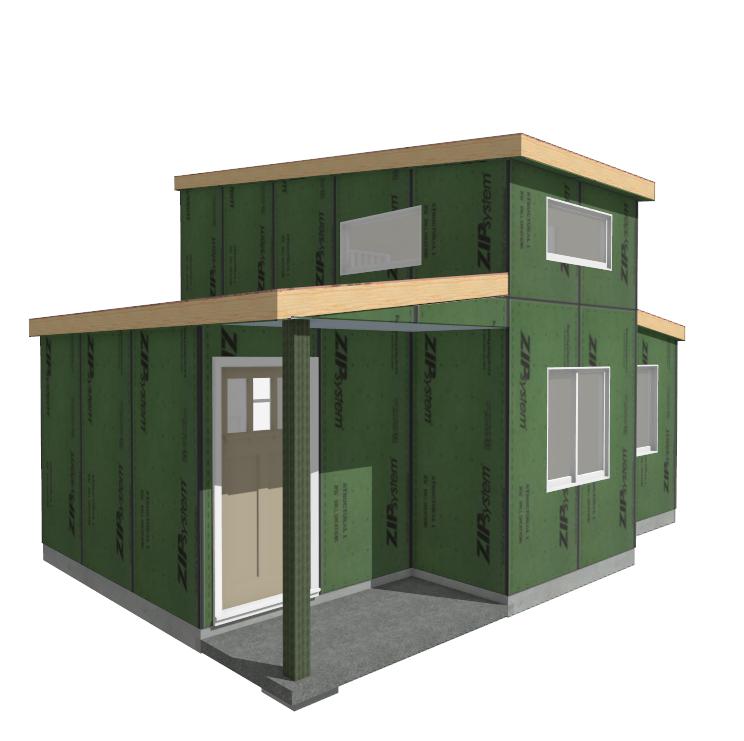 ‹#›
‹#›
Copyright 2023  - Singleton Designs, LLC - Newnan, GA
MicroModz 370 1-3 111
1 20’ Box over 3 boxes at:  12’, 16’, & 18’’

Rear View
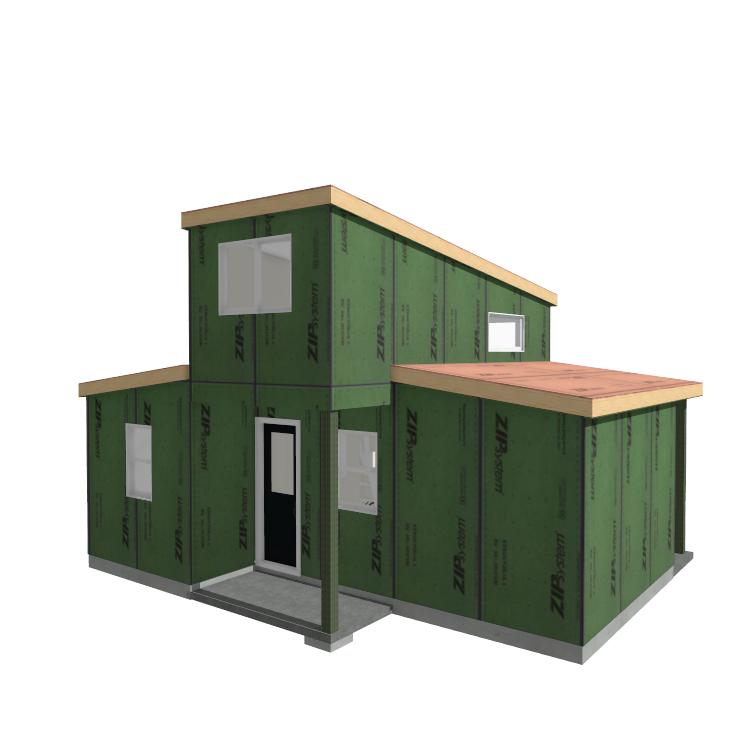 ‹#›
‹#›
Copyright 2023  - Singleton Designs, LLC - Newnan, GA
MicroModz 370 1-3 111
Front and Back Porches and the vaulted Living Area with lots of light from above make this Tiny Home feel ‘supersized.’

1st Floor
.
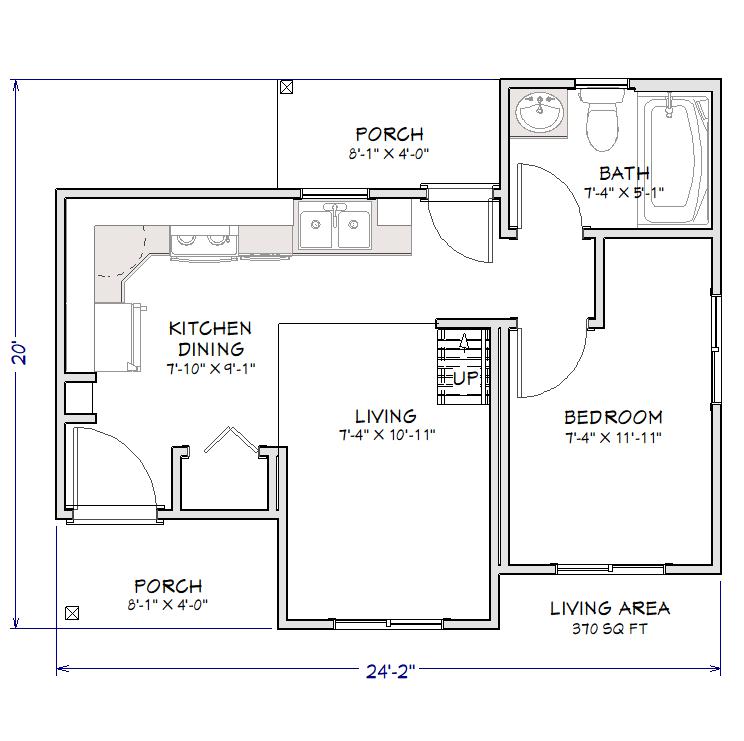 ‹#›
‹#›
‹#›
Copyright 2023  - Singleton Designs, LLC - Newnan, GA
MicroModz 370 1-3 111
Loft Space meets IRC Appendix Q requirements for habitable Living space in addition to the Main Level 

2nd Floor
.
Return to Index Page
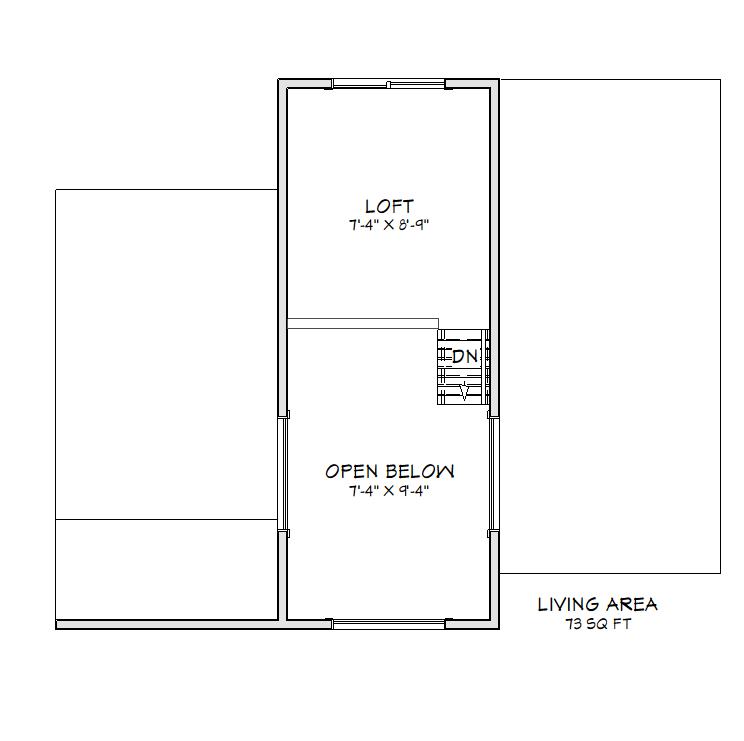 ‹#›
‹#›
Copyright 2023  - Singleton Designs, LLC - Newnan, GA
MicroModz 450 1-2 101.5
450 Sq. Ft. 1 BR, 1.5BA; Great Rm Layout
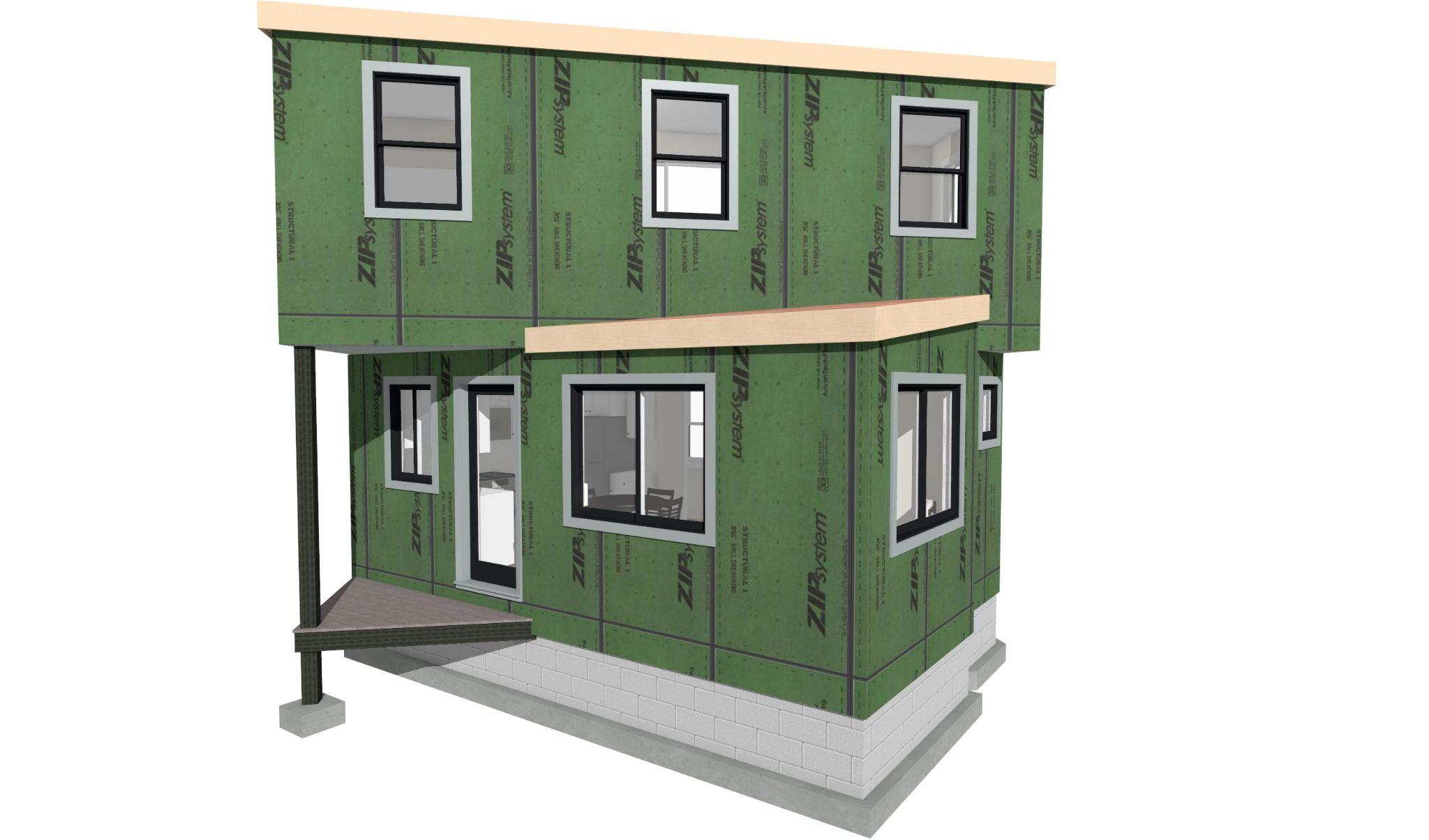 FOLLOW THIS LINK TO VIEW 3D MODEL ON THE CHIEF ARCHITECT SERVER
https://accounts.chiefarchitect.com/3DV/view?share=622253544245343
‹#›
Copyright 2023  - Singleton Designs, LLC - Newnan, GA
MicroModz 450 1-2 101.5
450 Sq. Ft.  1 BR, 1.5BA with 16’  1” x 21’ 3” Footprint

1st Floor
.
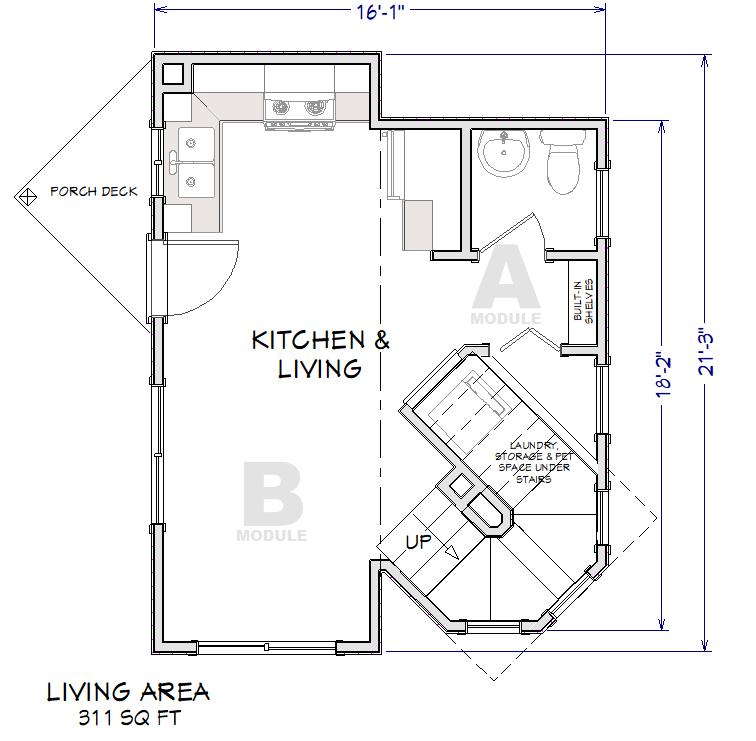 ‹#›
Copyright 2023  - Singleton Designs, LLC - Newnan, GA
MicroModz 450 1-2 101.5
3 Modules: 18’ 2” & 21’ 3” on Main - 24’ 4” on Upper

2nd Floor
.
Return to Index Page
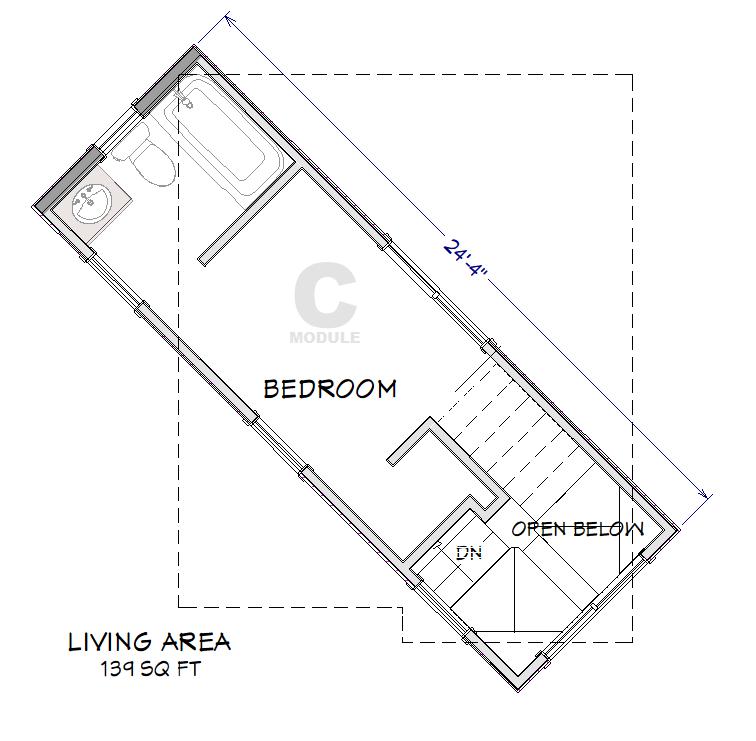 ‹#›
Copyright 2023  - Singleton Designs, LLC - Newnan, GA
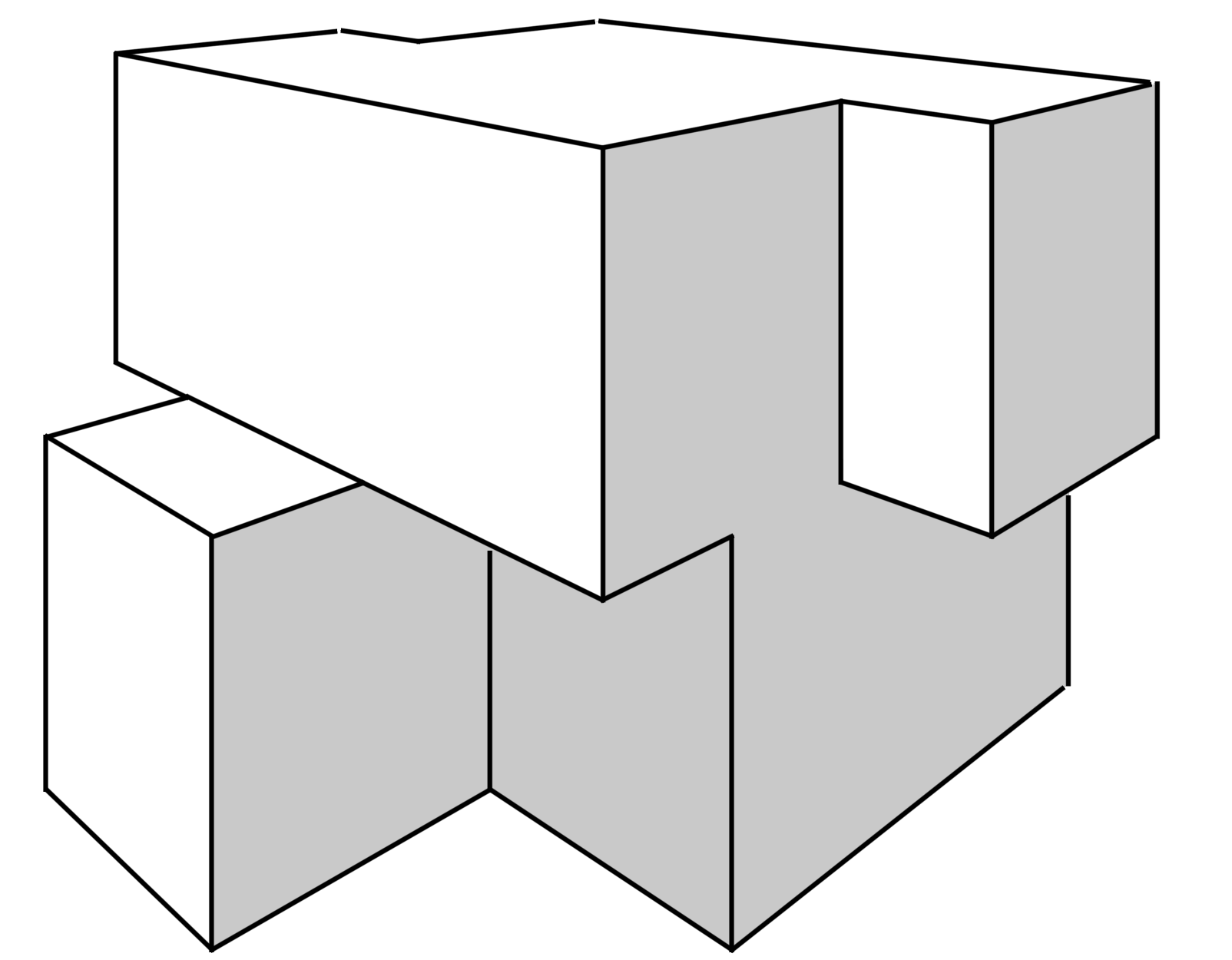 MM 550 2-2 201.5

2 Bedrooms, 1.5 Baths
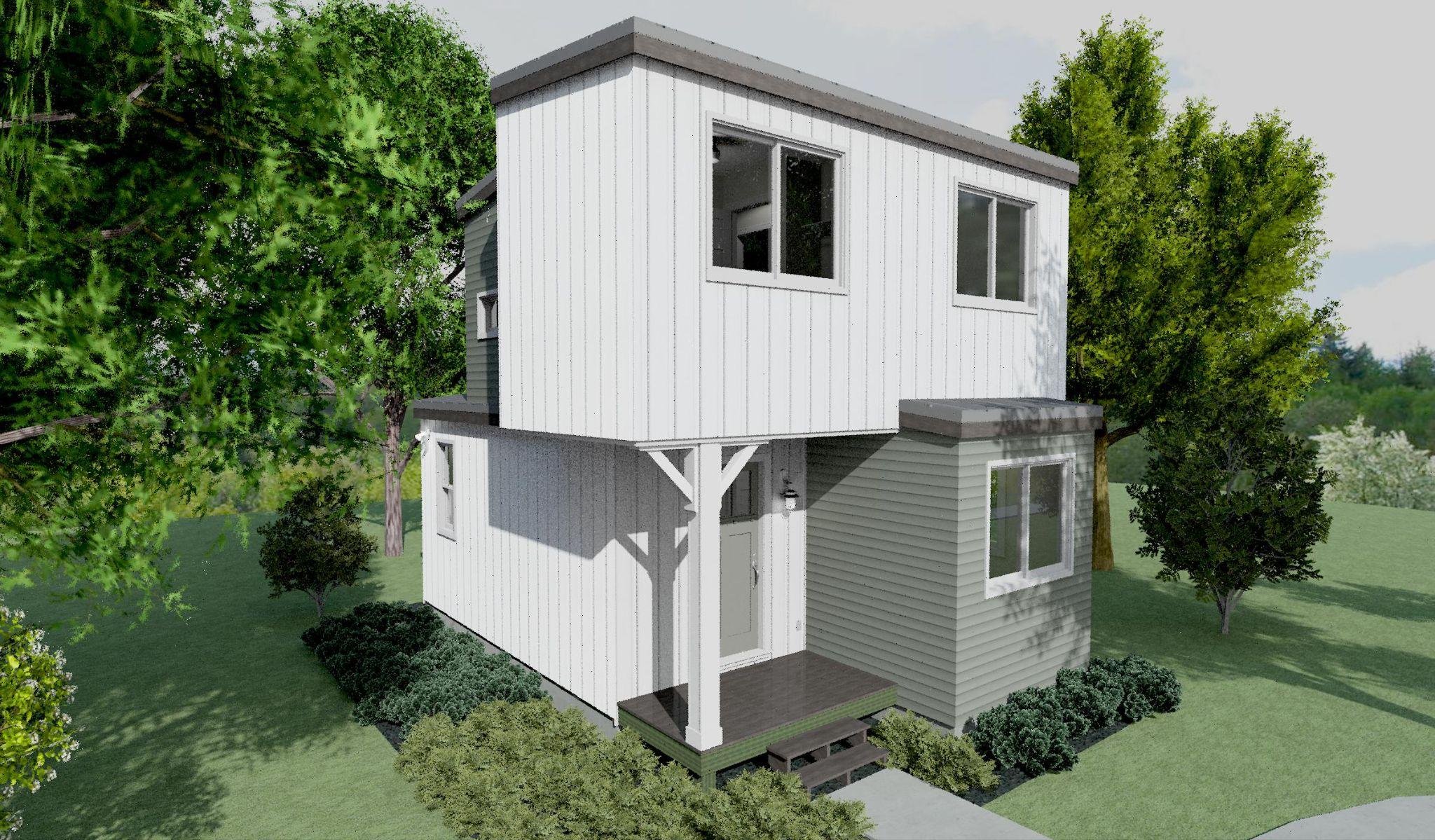 A micro-sized home with all of the basics.
Follow this link to a Full Construction Plan Set for Review: https://drive.google.com/file/d/1bC2R4v5t74NDbKNIlKS95Nfn7FKFHTOu/view?usp=sharing
‹#›
Copyright 2023  - Singleton Designs, LLC - Newnan, GA
MicroModz 550 2-2 201.5
550 Sq. Ft. 2 BR, 1.5BA, with Entry Foyer
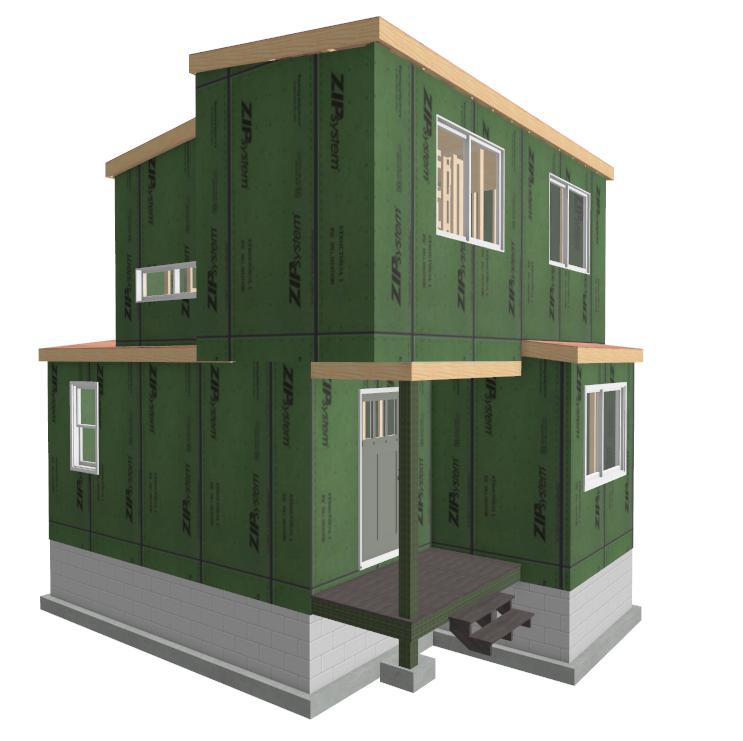 FOLLOW THIS LINK FOR A 3D VIEW OF BOX A  FRAMING FOR THIS MODEL

https://3d-viewer.chiefarchitect.com/go?share=118989105740803
‹#›
Copyright 2023  - Singleton Designs, LLC - Newnan, GA
MicroModz 550 2-2 201.5
550 Sq. Ft.  2 BR, 1.5BA with 20’ 1” x 24’ 2” Footprint

1st Floor
.
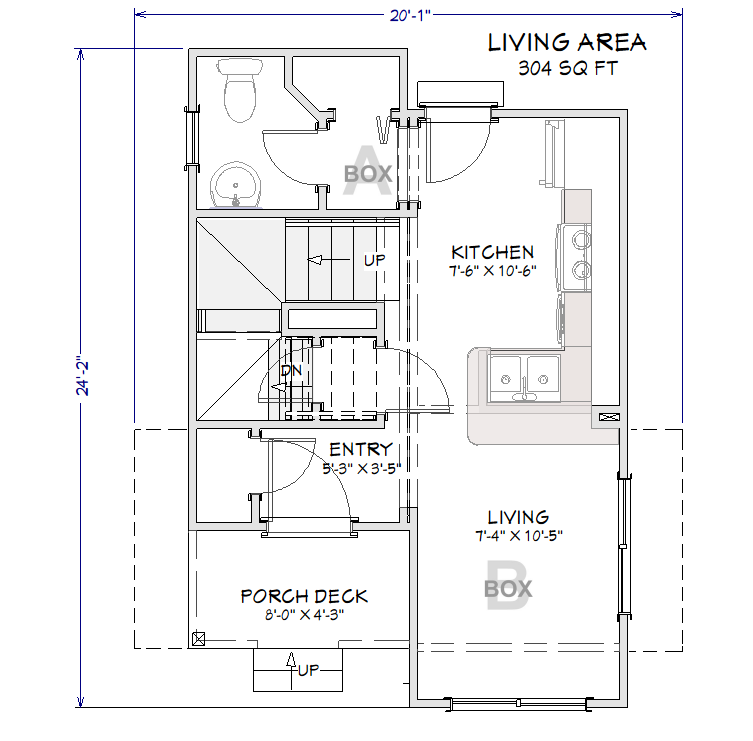 ‹#›
Copyright 2023  - Singleton Designs, LLC - Newnan, GA
MicroModz 550 2-2 201.5
4 Modules: 18’ & 22’ on Main - 16’ 1” & 20’ on Upper

2nd Floor
.
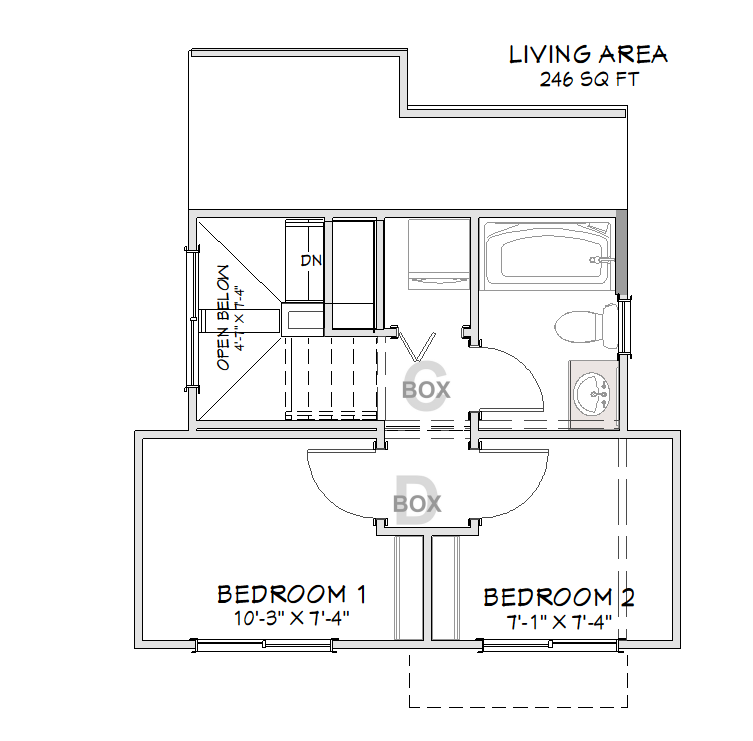 Return to Index Page
‹#›
Copyright 2023  - Singleton Designs, LLC - Newnan, GA
MicroModz 605 2-3 111.5
605 Sq. Ft. 1 BR, 1.5BA, with Loft Area upstairs

Front View
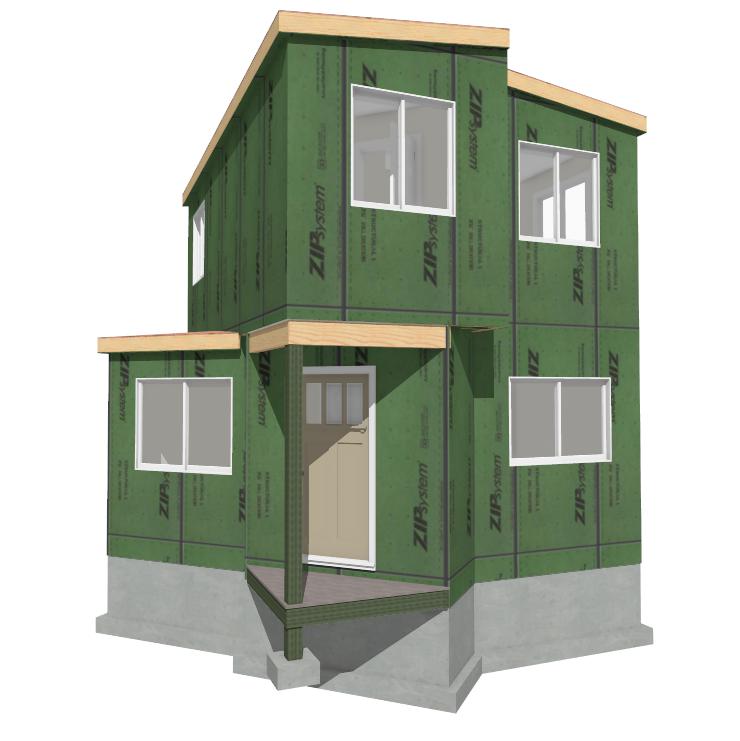 ‹#›
Copyright 2023  - Singleton Designs, LLC - Newnan, GA
MicroModz 605 2-3 111.5
3 Boxes on 1st: 15’ 10”, 10’ 11”, & 22’ - 2nd: 16’ 10” & 22’

Rear View
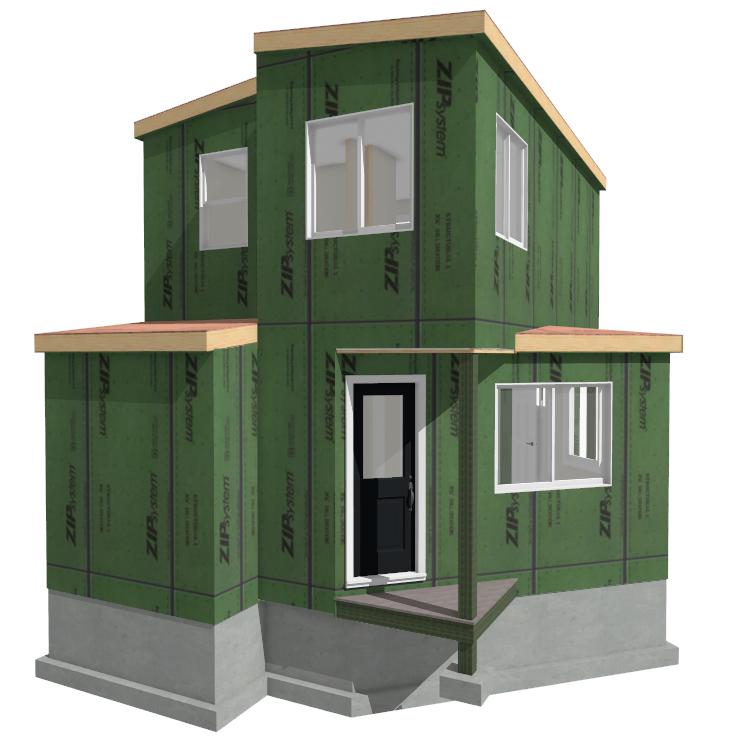 ‹#›
‹#›
Copyright 2023  - Singleton Designs, LLC - Newnan, GA
MicroModz 605 2-3 111.5
344’ on 1st w/  1 BR, 1.5BA with 24’  4” x 20’ 10” Footprint

1st Floor
.
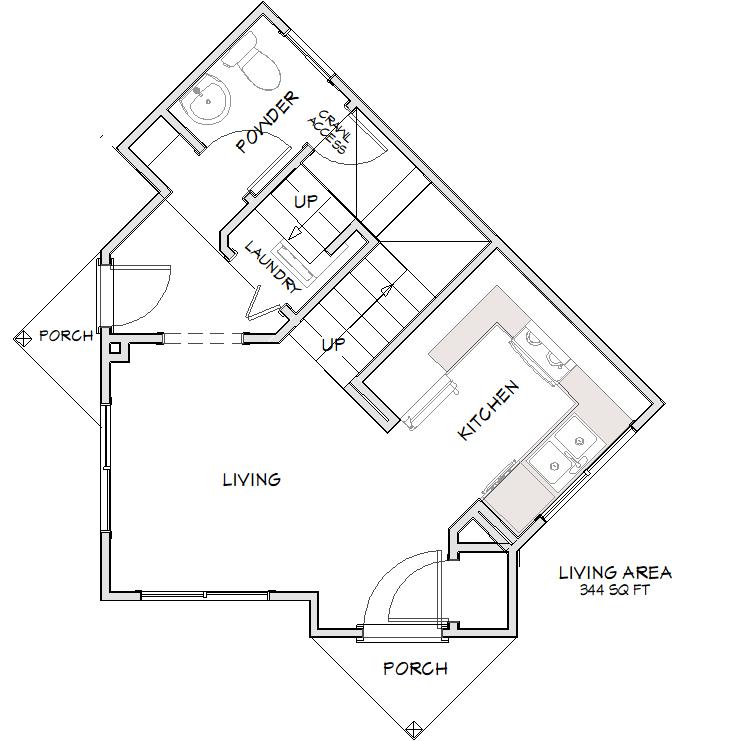 ‹#›
‹#›
Copyright 2023  - Singleton Designs, LLC - Newnan, GA
MicroModz 605 2-3 111.5
2nd Floor Master Suite features Loft & Walk-in Closet

1st Floor
.
Return to Index Page
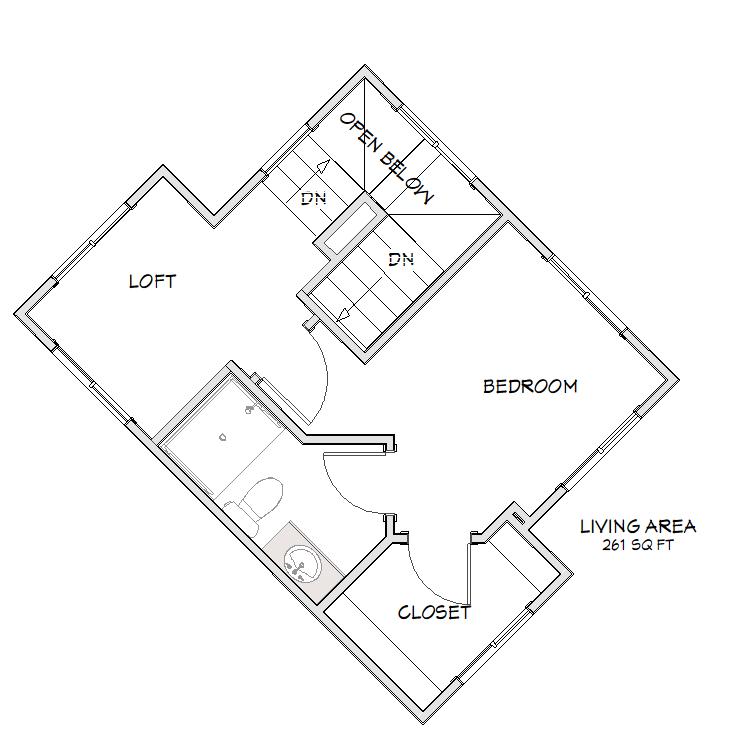 ‹#›
‹#›
‹#›
Copyright 2023  - Singleton Designs, LLC - Newnan, GA
MicroModz 683 2-2 212
683 Sq. Ft. 2 BR, 2BA, Office/Guest & Carport added
This plan is currently under revision. Size & configuration may change slightly
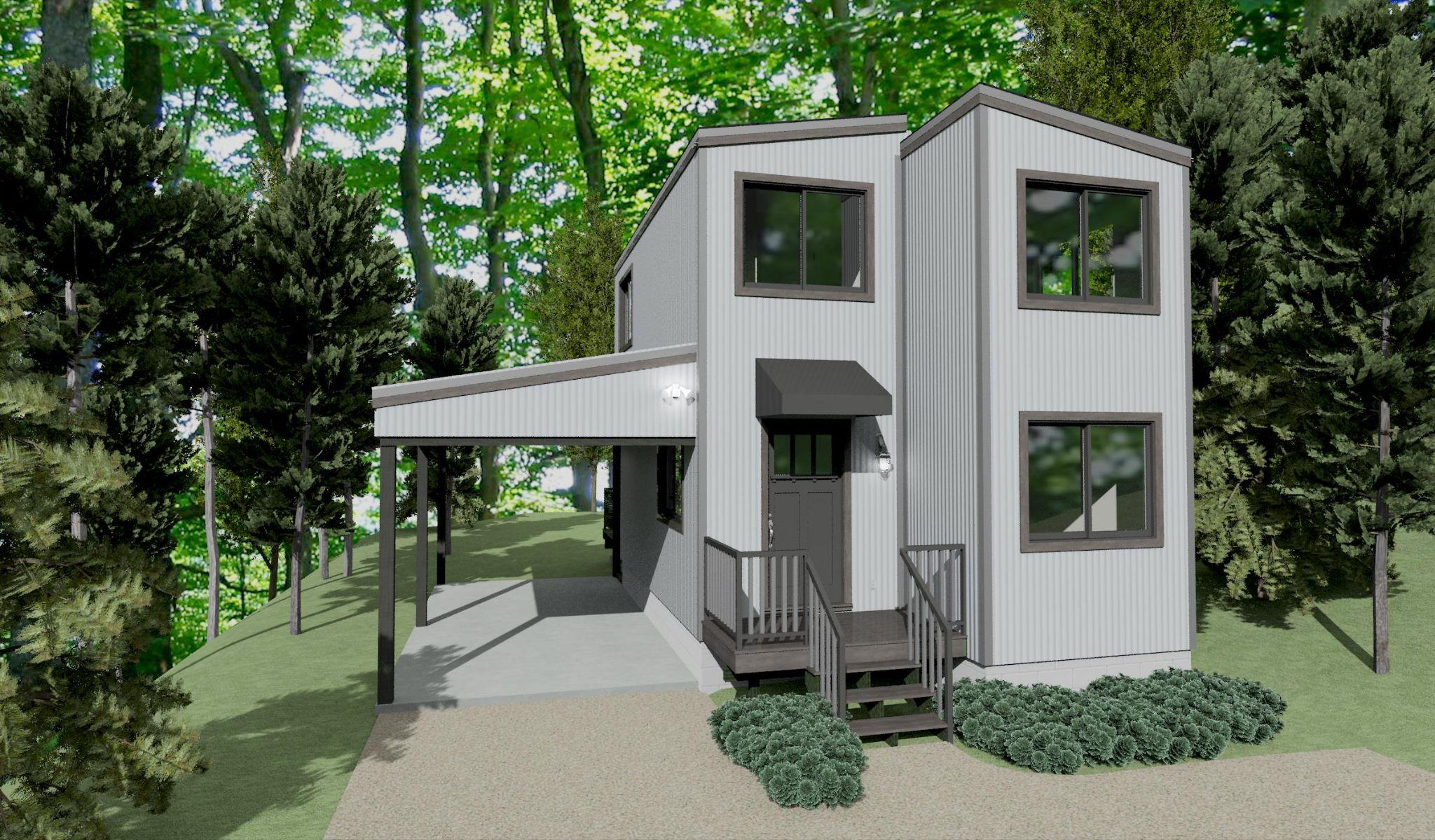 ‹#›
Copyright 2023  - Singleton Designs, LLC - Newnan, GA
MicroModz 683 2-2 212
683 Sq. Ft.  2 BR, 2 BA, + Office -16’  1” x 26’ 2” Footprint

1st Floor
.
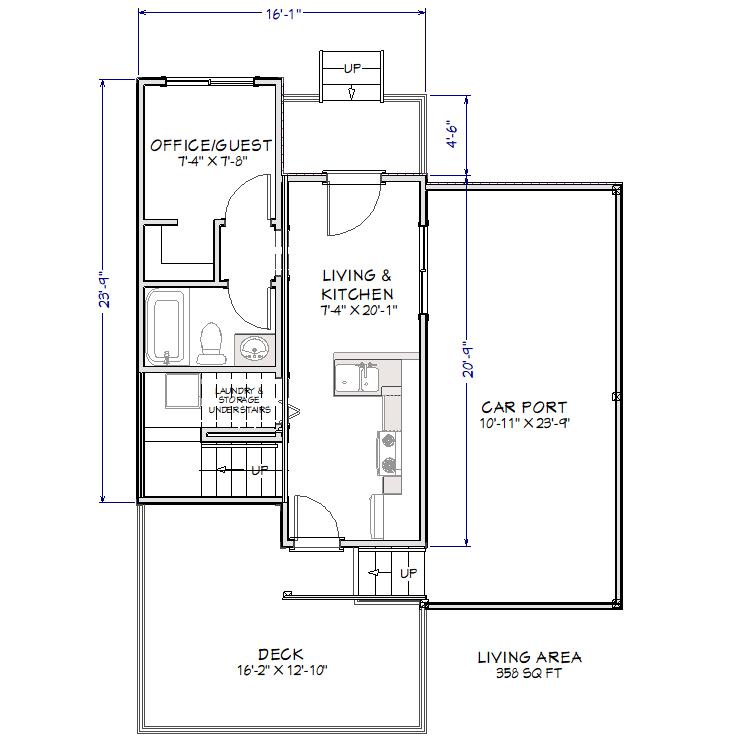 ‹#›
Copyright 2023  - Singleton Designs, LLC - Newnan, GA
MicroModz 683 2-2 212
Modules: 20’ 9” & 23’ 9” on Main - 2 @ 23’ 9” Upper

2nd Floor
.
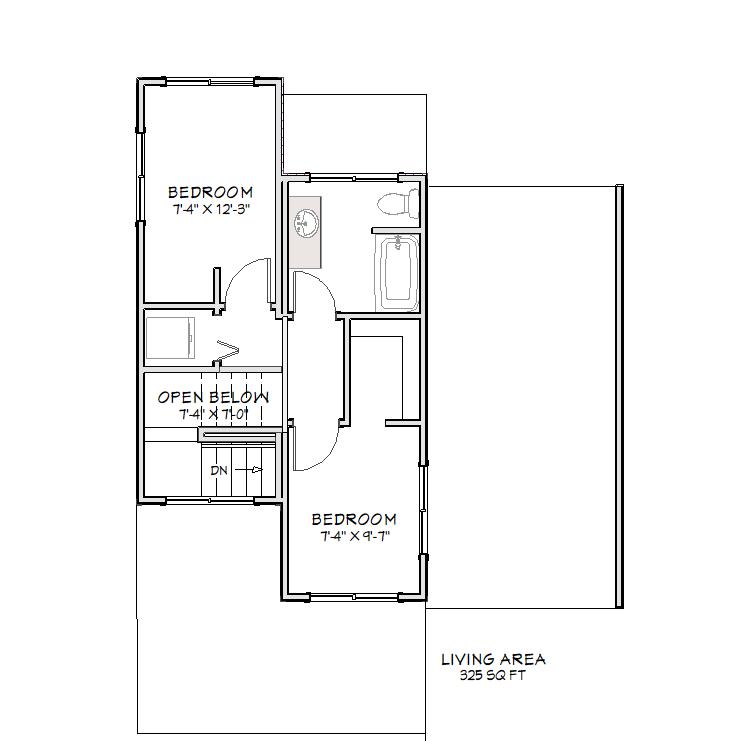 Return to Index Page
‹#›
Copyright 2023  - Singleton Designs, LLC - Newnan, GA
MicroModz 750 3-3 212.5
750 Sq. Ft. 2 BR, 2.5 BA, with Vaulted Great Room
Plans for this model are under development

Front View
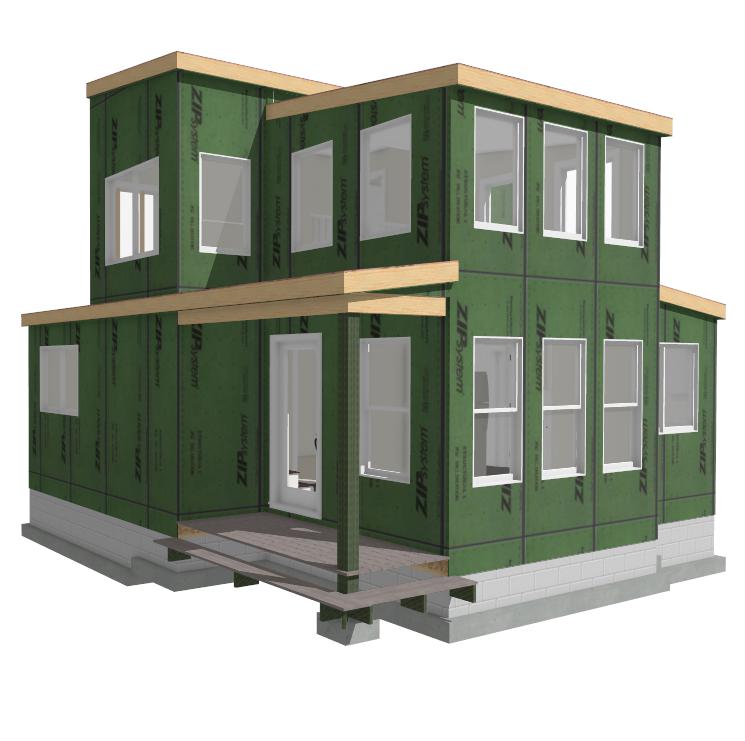 ‹#›
Copyright 2023  - Singleton Designs, LLC - Newnan, GA
MicroModz 750 3-3 212.5
Outside Storage, Side entrance to Kitchen, and private rear Deck off of Master Bedroom

Rear View





T
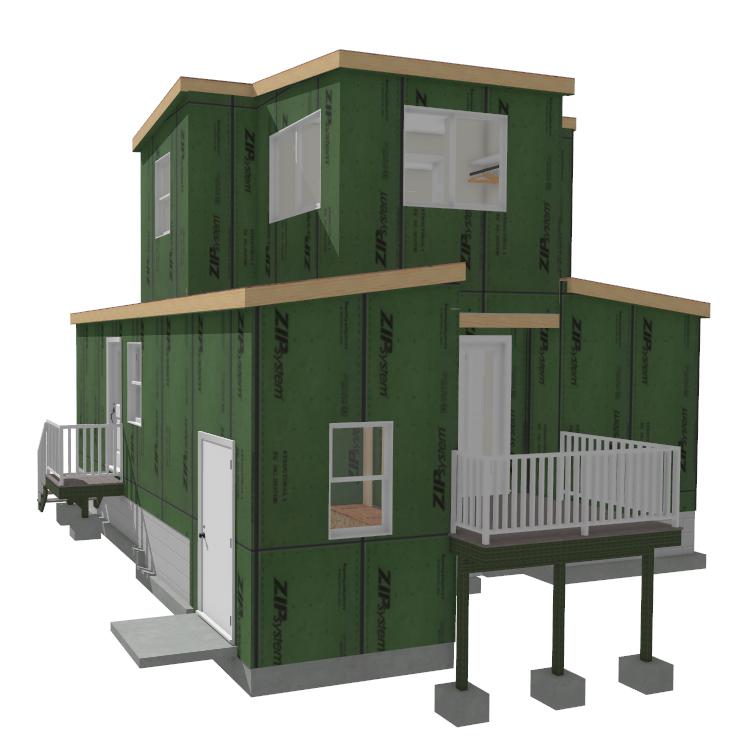 ‹#›
Copyright 2023  - Singleton Designs, LLC - Newnan, GA
MicroModz 750 3-3 212.5
750 Sq. Ft. 2 BR, 2.5 BA w/ Loft & Vaulted Living

1st  Floor
.
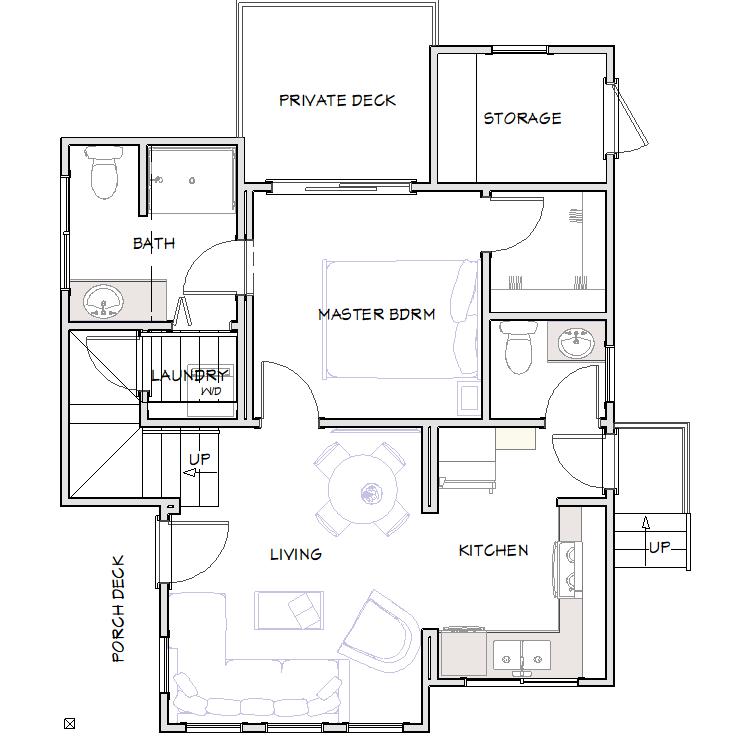 ‹#›
Copyright 2023  - Singleton Designs, LLC - Newnan, GA
MicroModz 750 3-3 212.5
Modules: on Main: 24’, 26’ & 28’ 
Modules on Upper:  22’ 2, 10’ 8”” & 11’ 9”

2nd Floor
.
Return to Index Page
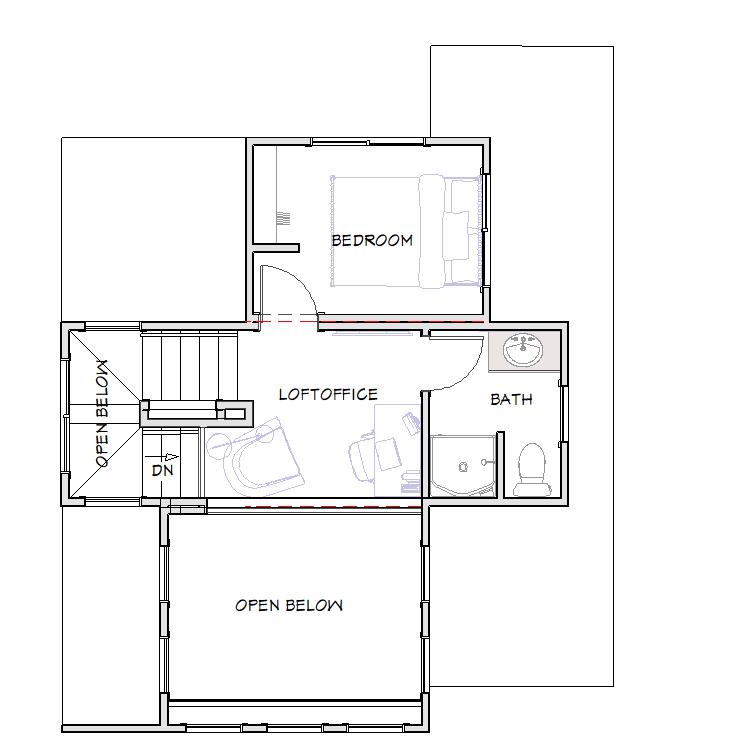 ‹#›
Copyright 2023  - Singleton Designs, LLC - Newnan, GA
MicroModz 801 3-3 302
801 Sq. Ft. 3 BR, 2 BA, with Vaulted Great Room
Plans for this model are under development

Front View





T
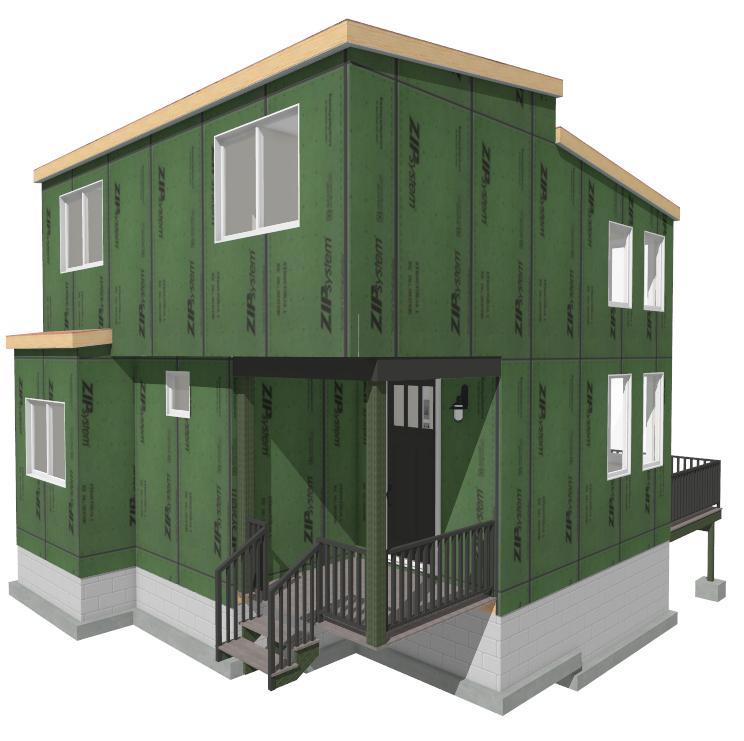 ‹#›
Copyright 2023  - Singleton Designs, LLC - Newnan, GA
MicroModz 801 3-3 302
801 Sq. Ft. 3 BR, 2 BA, with Vaulted Great Room
Plans for this model are under development

Rear View
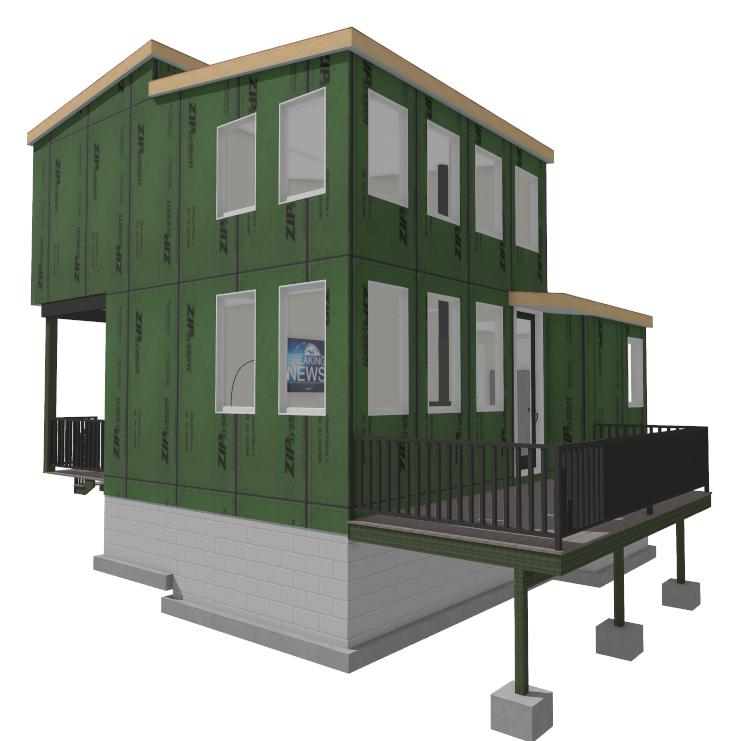 ‹#›
Copyright 2023  - Singleton Designs, LLC - Newnan, GA
MicroModz 801 3-3 302
801 Sq. Ft. 3BR, 3BA w/ 2 Story GR - 24’ 2” wide x 28” 

1st Floor - 9’ Ceilings & 2Story Great Room
.
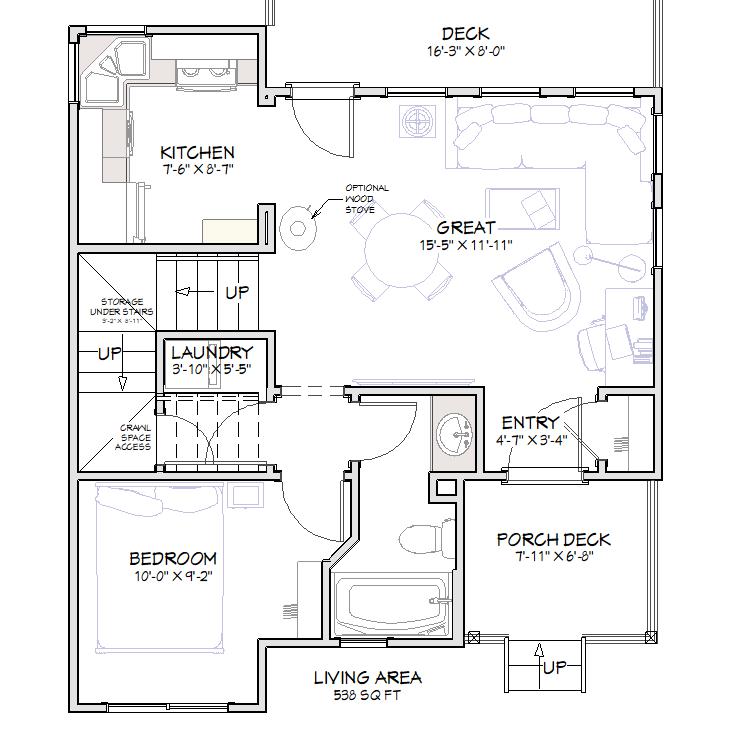 ‹#›
Copyright 2023  - Singleton Designs, LLC - Newnan, GA
MicroModz 801 3-3 302
Modules: 28’,  23’, & 15” on Main - 2 @ 24’ & 17’7”  Upper

2nd Floor
.
Return to Index Page
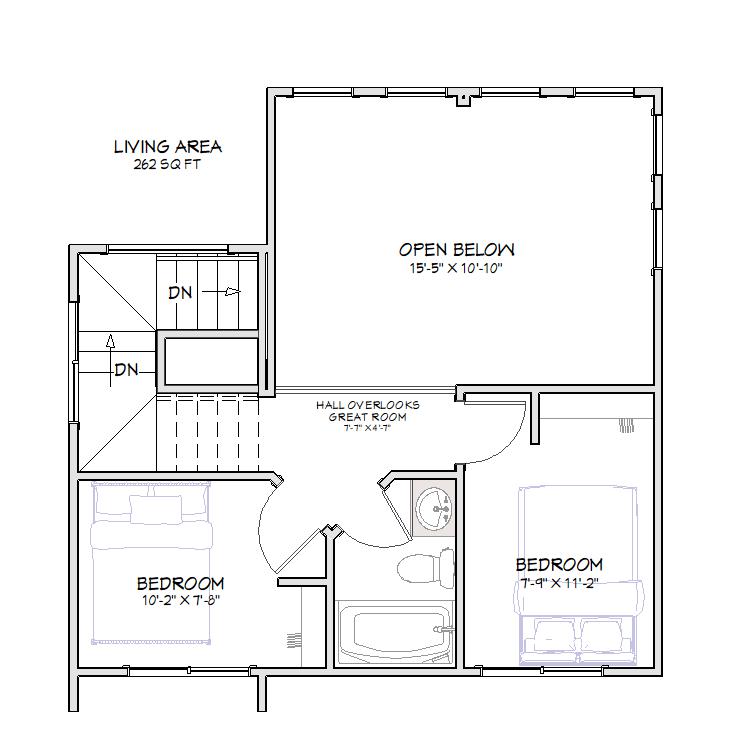 ‹#›
Copyright 2023  - Singleton Designs, LLC - Newnan, GA
MicroModz 825 3-3 312 + Storage
825 Sq. Ft. 3 BR, 2 BA, with Loft & Vaulted Great Room
Plans for this model are under development

Front View
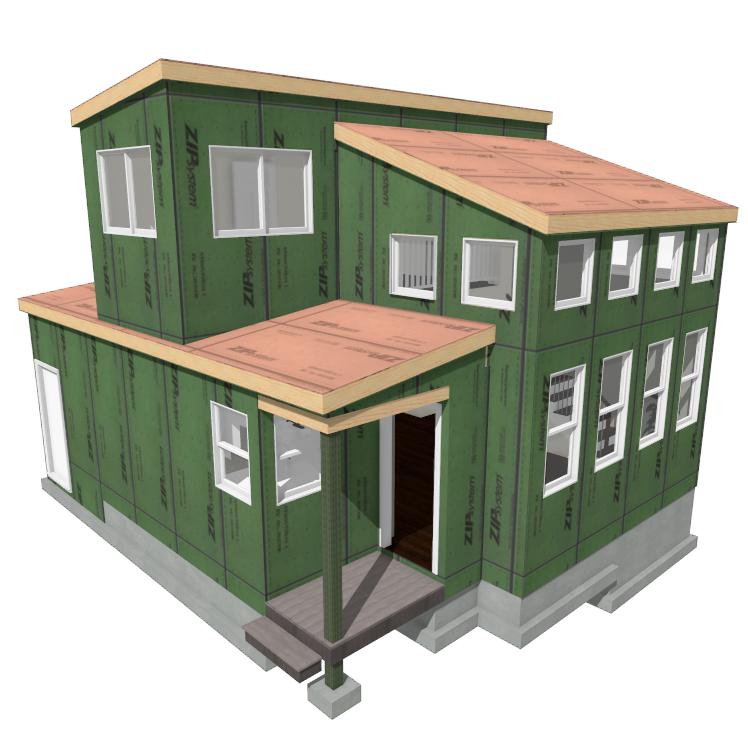 ‹#›
Copyright 2023  - Singleton Designs, LLC - Newnan, GA
MicroModz 825 3-3 312 + Storage
825 Sq. Ft. 3 BR, 2 BA, with Loft & Vaulted Great Room
Plus side door with Deck access

Rear View
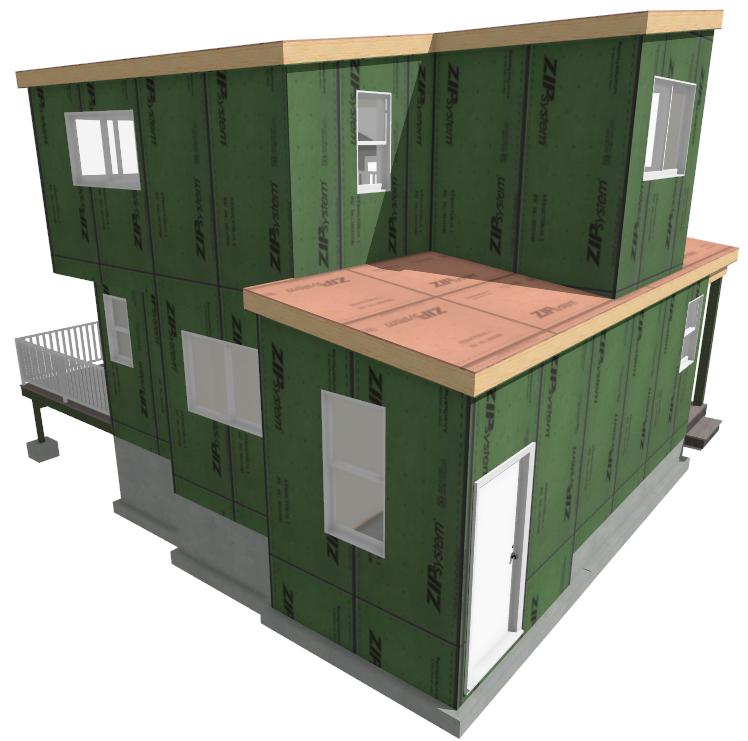 ‹#›
Copyright 2023  - Singleton Designs, LLC - Newnan, GA
MicroModz 825 3-3 312 + Storage
825 Sq. Ft. 3BR, 3BA w/ 2 Story GR - 24’ 2” wide x 
28” 8”

1st Floor - 8’ Ceilings & 2 Story Great Room
.
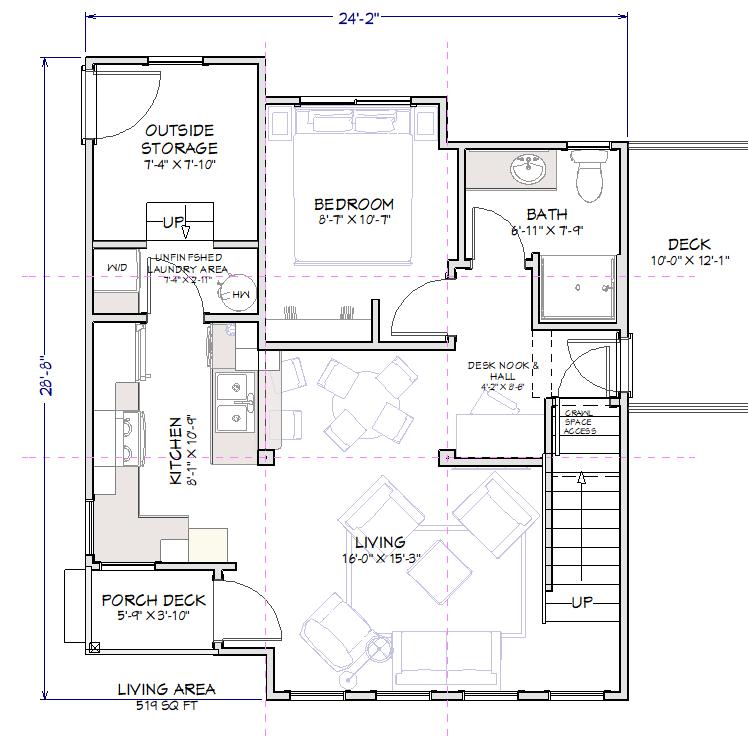 ‹#›
Copyright 2023  - Singleton Designs, LLC - Newnan, GA
MicroModz 825 3-3 312 + Storage
Modules: 26’ 8”,  27’, & 25” on Main - 16’ 1”, 24’ 2”, & 16’ 1” Special Vaulted Ceiling Module on Upper Level

2nd Floor
.
Return to Index Page
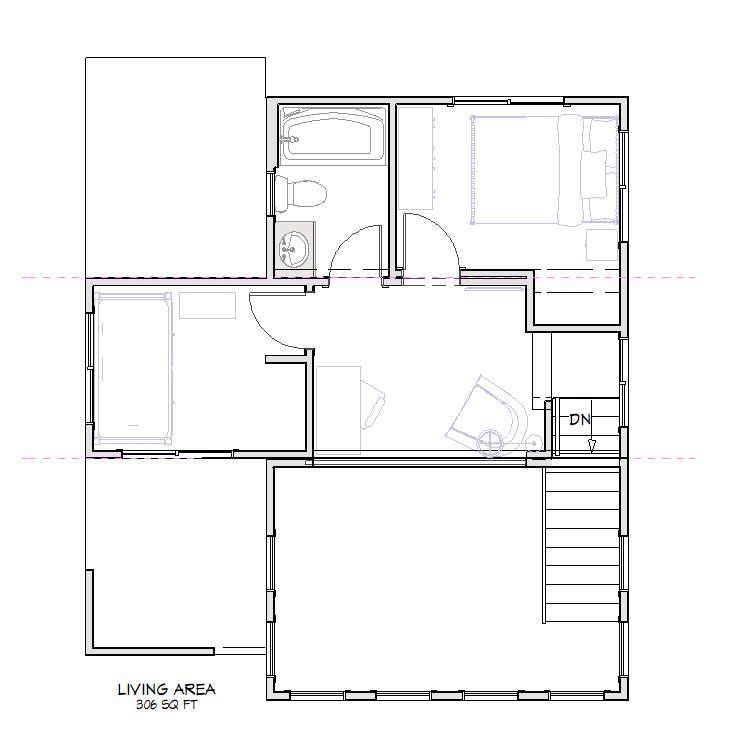 ‹#›
Copyright 2023  - Singleton Designs, LLC - Newnan, GA
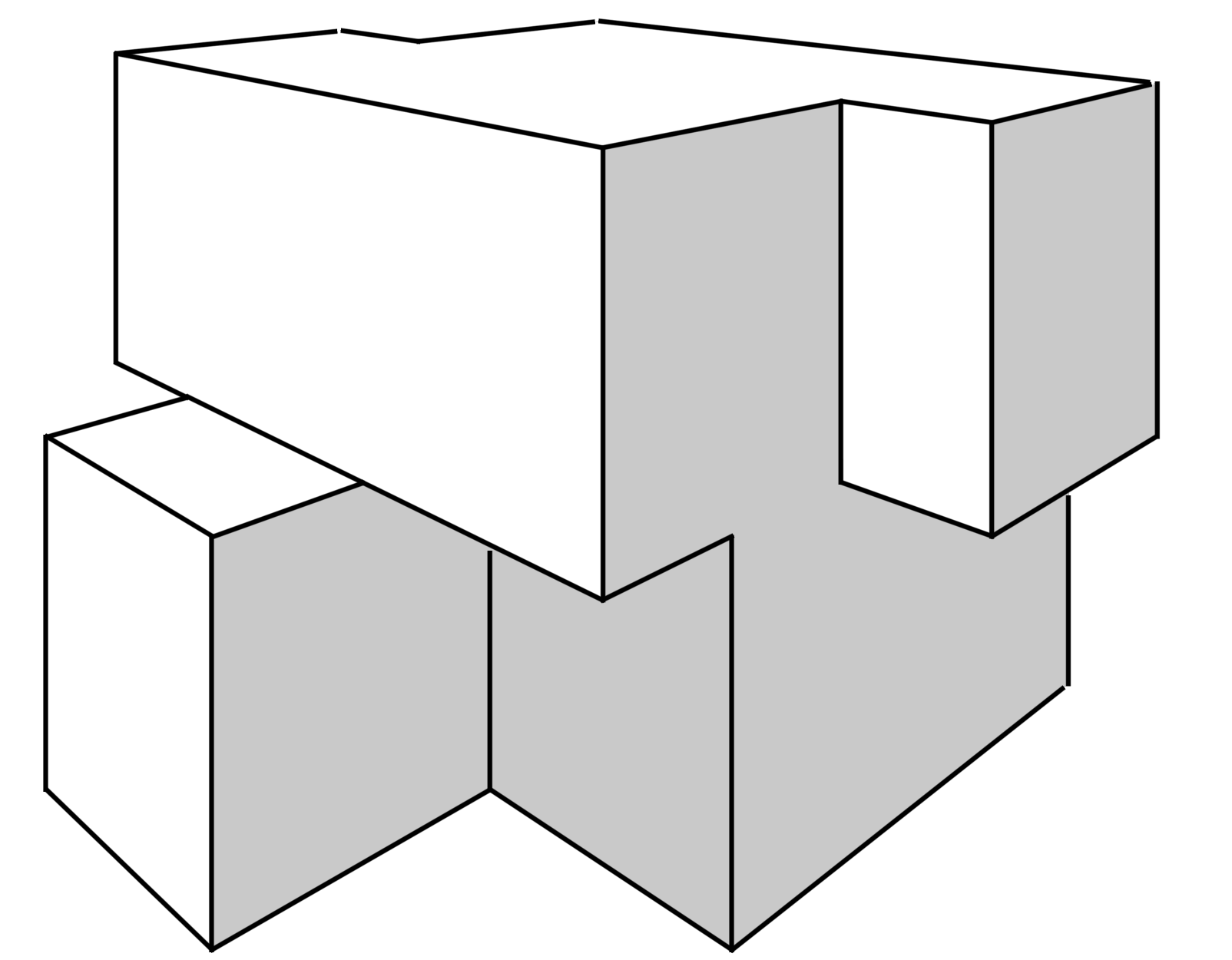 MM 850 2-4 323 + Storage

3 Bedrooms, a Loft, an Office, 3 Bathrooms and Outdoor Storage
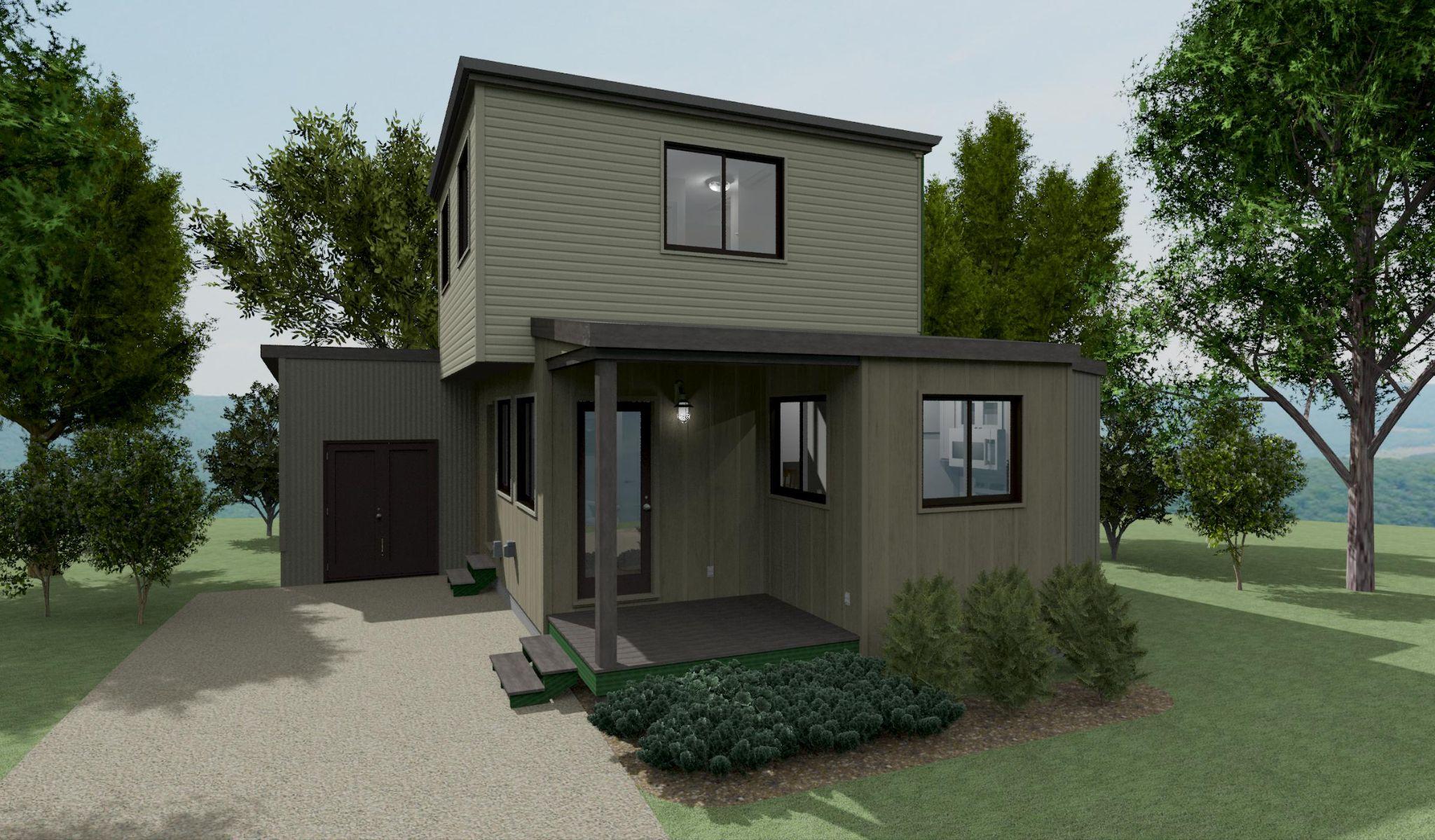 This 850 sq. ft. home is suitable for a small family, roommates, a couple, or a single person. 2nd floor space includes a loft for use in a variety of ways. An optional Fireplace or Wood Stove is integrated into this design.
‹#›
Copyright 2023  - Singleton Designs, LLC - Newnan, GA
MicroModz 850 2-4 323 + Storage
850 Sq. Ft.  3 BR, 3BA with 33’  5” x 32’ 1” Footprint

1st Floor
.
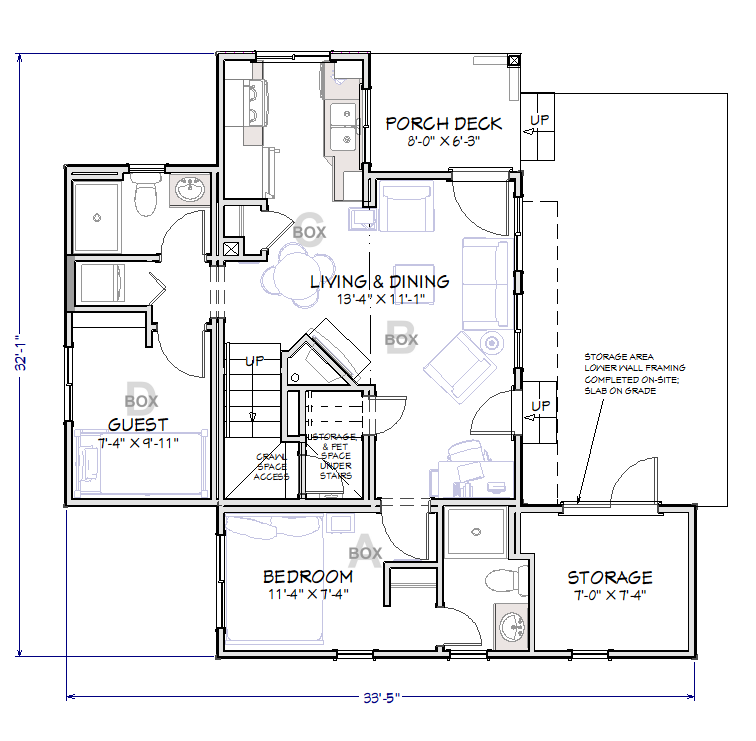 ‹#›
Copyright 2023  - Singleton Designs, LLC - Newnan, GA
MicroModz 850 2-4 323 + Storage
6 Modules: 25’ 4”’, 24’, 18’ and 17’ 8” on Main - 2 @ 18’ on Upper

2nd Floor
.
Return to Index Page
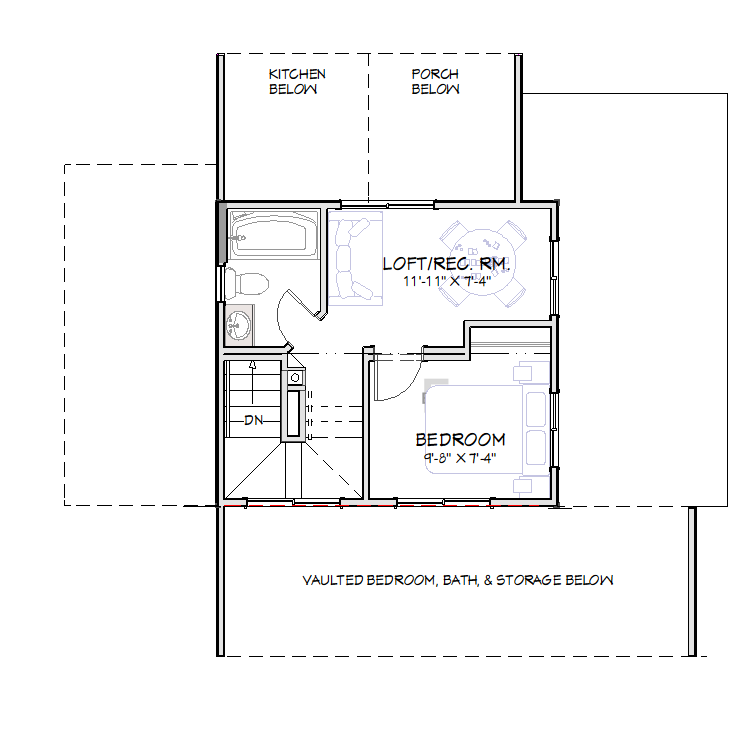 ‹#›
Copyright 2023  - Singleton Designs, LLC - Newnan, GA
MicroModz 860 3-3 312.5
850 Sq. Ft. 3 BR, 2.5 BA, w/ Loft, Vaulted Living & Outside Storage

Front/Side View
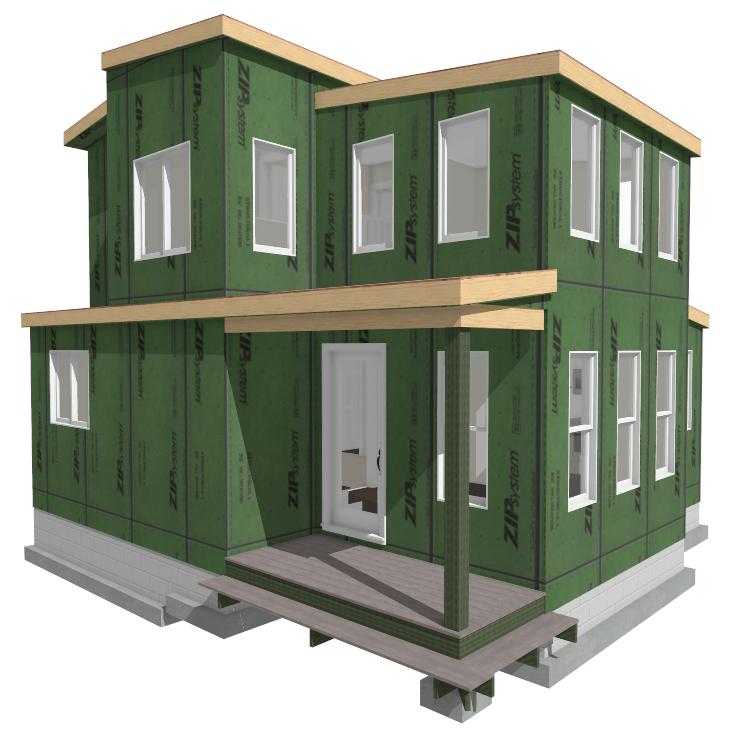 FOLLOW THIS LINK TO VIEW 3D MODEL ON THE CHIEF ARCHITECT SERVER
https://3d-viewer.chiefarchitect.com/go?share=589701451542912
‹#›
Copyright 2023  - Singleton Designs, LLC - Newnan, GA
MicroModz 860 3-3 312.5
A design featuring lots of light in every room and a private Deck off of Master Bedroom

Rear/Side View
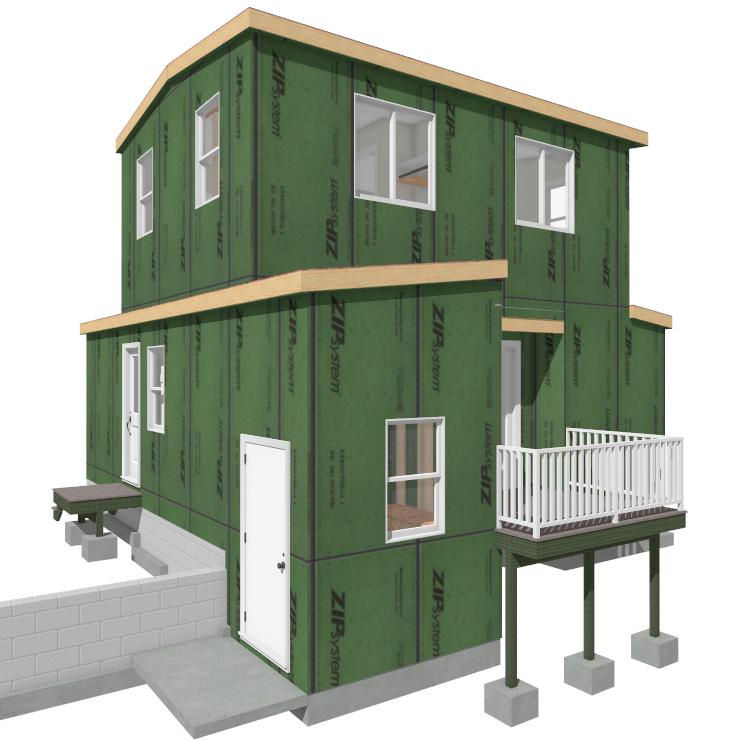 ‹#›
Copyright 2023  - Singleton Designs, LLC - Newnan, GA
MicroModz 860 3-3 312.5
860 Sq. Ft. 3BR, 3BA w/ 2 Story GR - 24’ 2” wide x 28” 
1st Floor - 2 Story Great Room & Outside Storage 
.
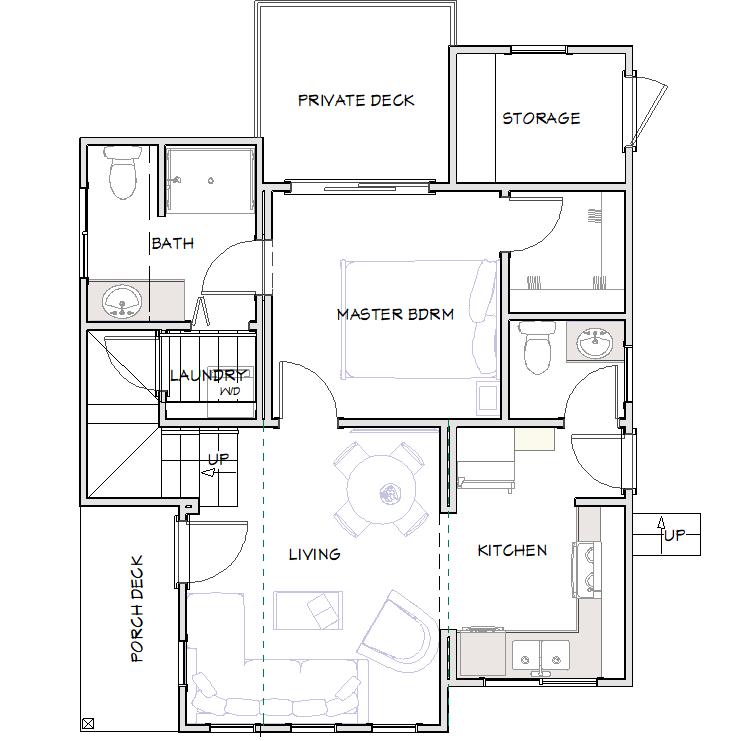 ‹#›
Copyright 2023  - Singleton Designs, LLC - Newnan, GA
MicroModz 860 3-3 312.5
Modules: on Main: 24’, 26’ & 28’ 
Modules on Upper:  24’ 2, 10’ 8”” & 21’ 2”

2nd Floor
.
Return to Index Page
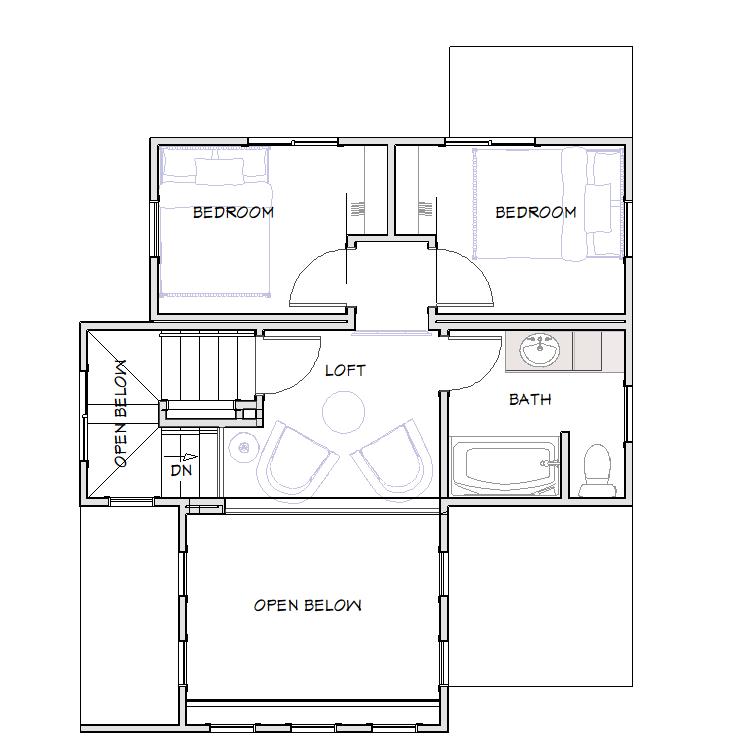 ‹#›
Copyright 2023  - Singleton Designs, LLC - Newnan, GA
MicroModz 884 3-3 412.5
884  Sq. Ft. 4 BR, 2.5 BA, 
Plans for this model are under development

Right Front View
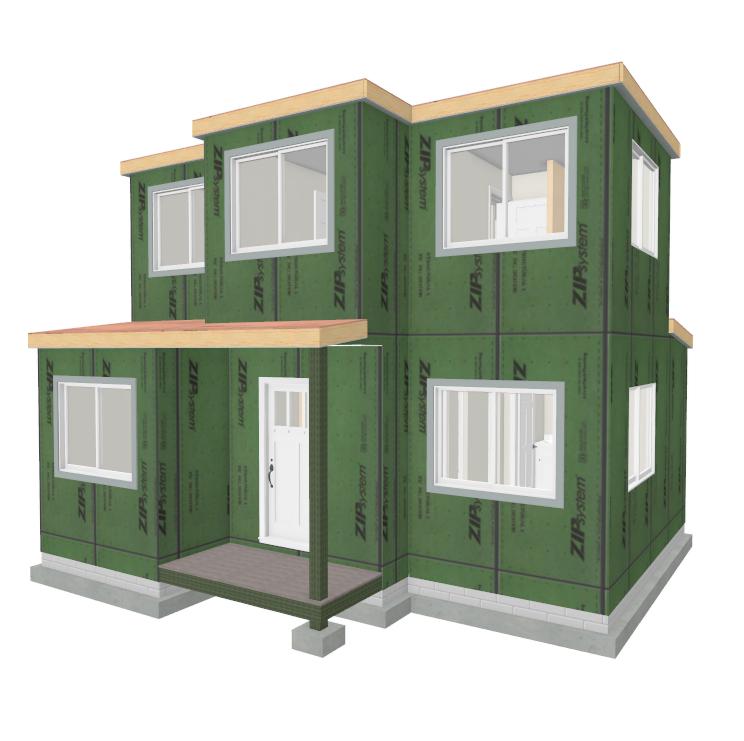 ‹#›
Copyright 2023  - Singleton Designs, LLC - Newnan, GA
MicroModz 884 3-3 412.5
884  Sq. Ft. 4 BR, 2.5 BA, 
Plans for this model are under development

Rear View
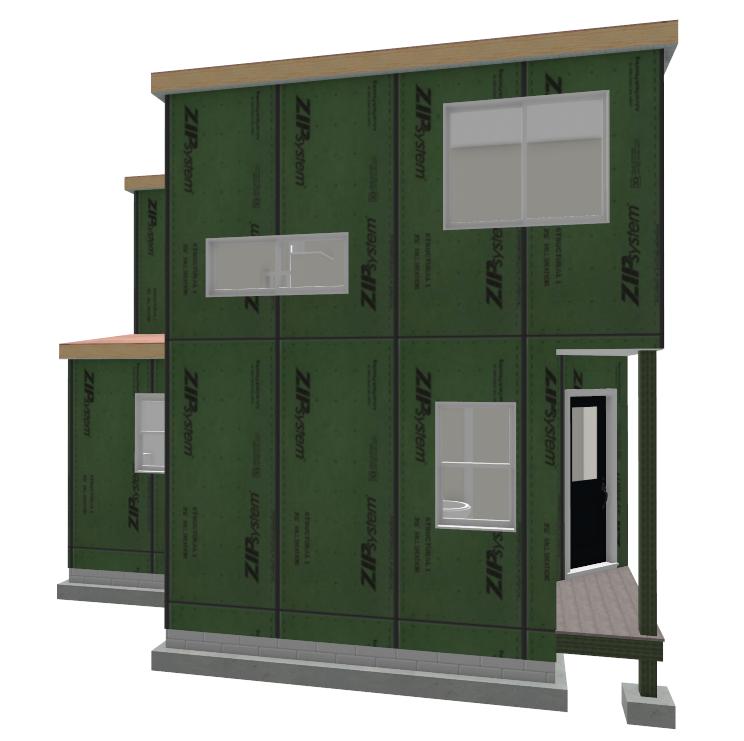 ‹#›
Copyright 2023  - Singleton Designs, LLC - Newnan, GA
MicroModz 884 3-3 412.5
Master with private Bath on Main. Living Room with fireplace

Main Level
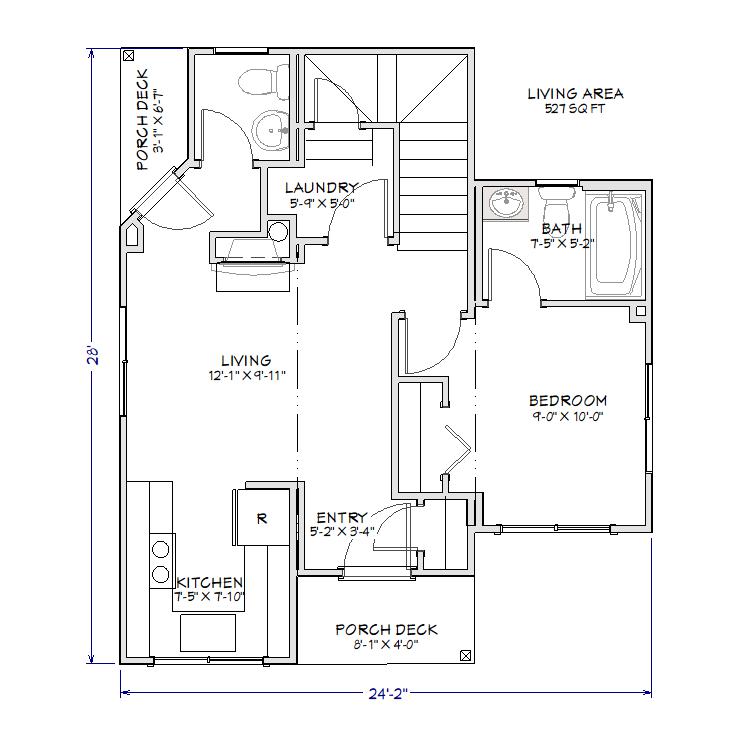 ‹#›
Copyright 2023  - Singleton Designs, LLC - Newnan, GA
MicroModz 884 3-3 412.5
The 3 Bedroom Upper level includes a Loft Area and Walk-in Attic Storage Space

Upper Level
Return to Index Page
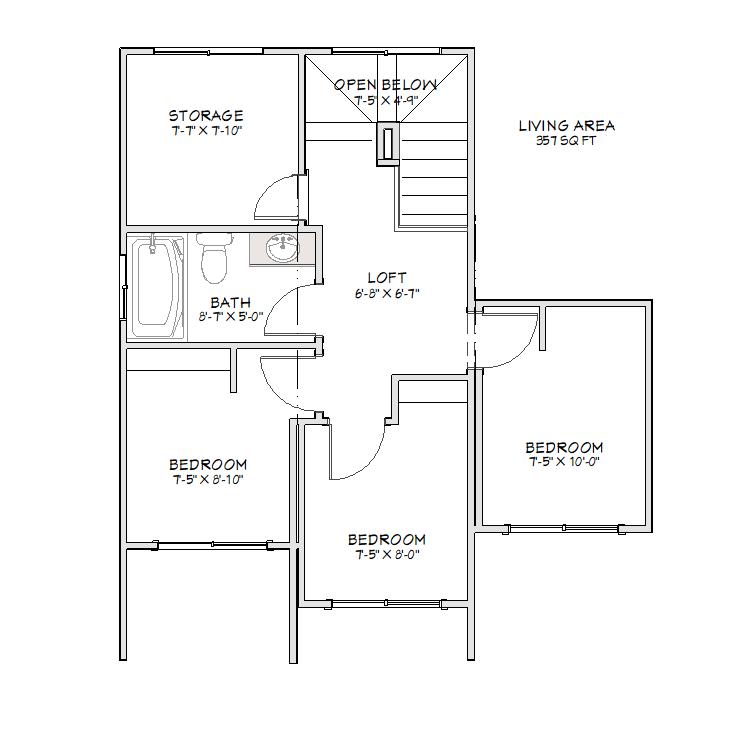 ‹#›
Copyright 2023  - Singleton Designs, LLC - Newnan, GA
MicroModz 896 3-3 312
896 Sq. Ft. 3 BR, Loft, 2 BA, 
Plans for this model are under development





T
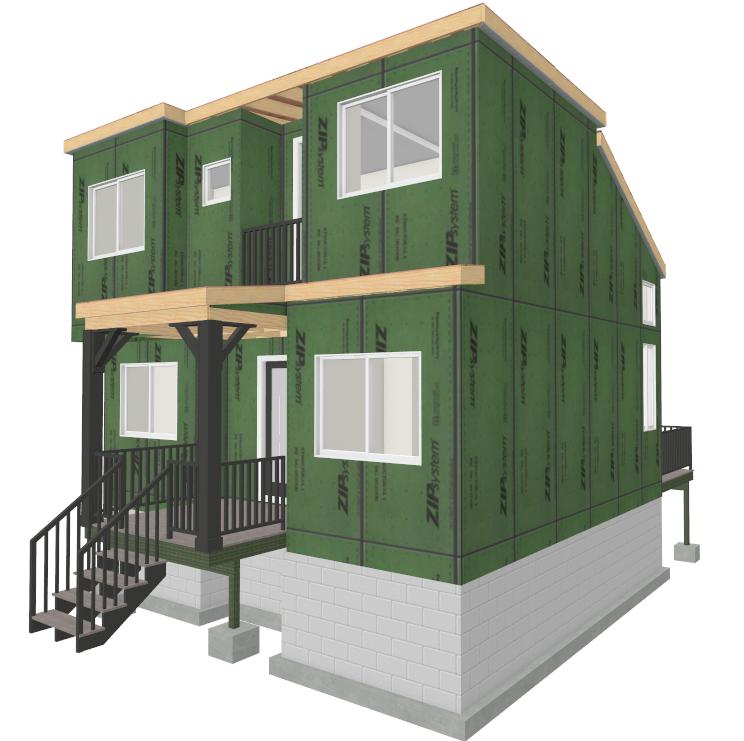 ‹#›
Copyright 2023  - Singleton Designs, LLC - Newnan, GA
MicroModz 896 3-3 312
896 Sq. Ft. 3 BR, Loft, 2 BA, 
Plans for this model are under development





T
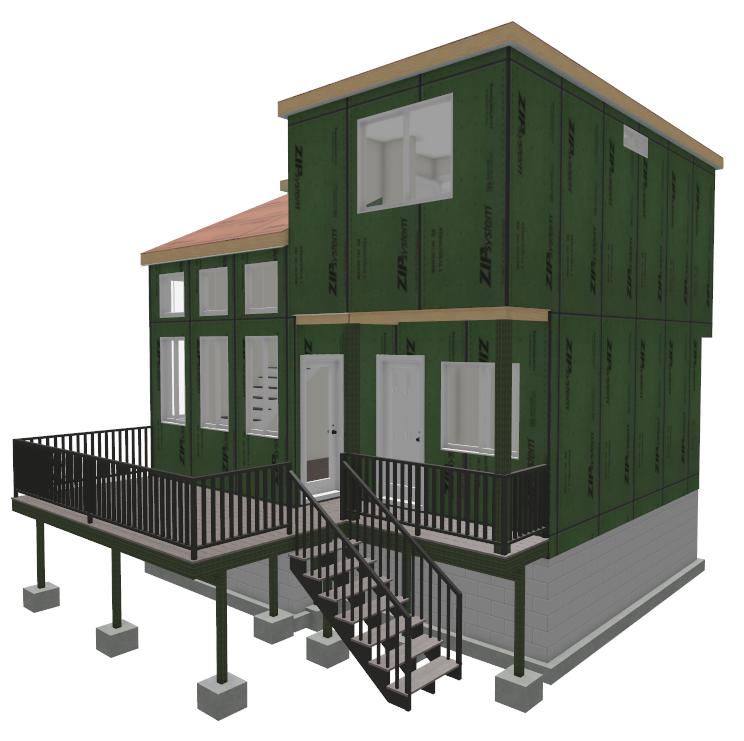 ‹#›
Copyright 2023  - Singleton Designs, LLC - Newnan, GA
MicroModz 896 3-3 312
This model features a spacious vaulted Living Area 




T
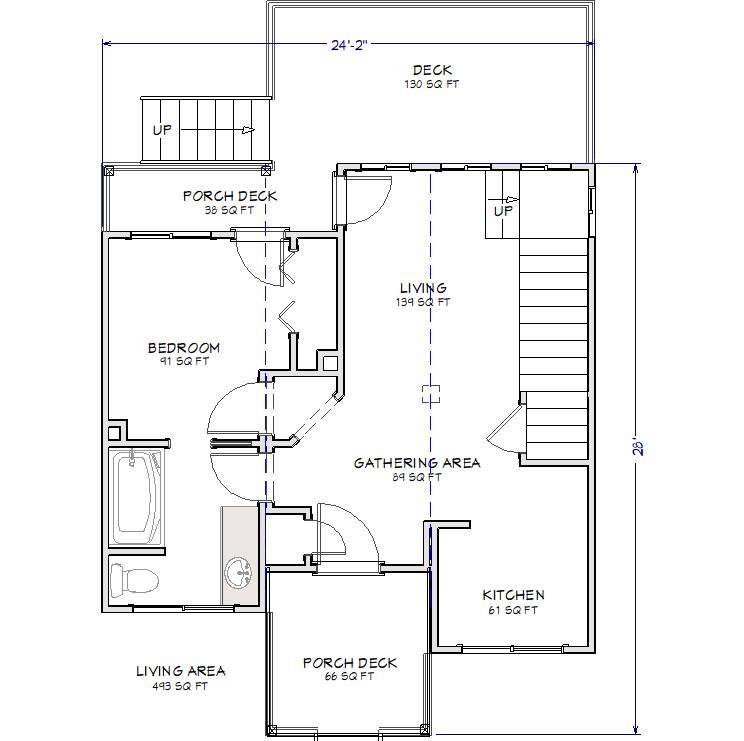 ‹#›
Copyright 2023  - Singleton Designs, LLC - Newnan, GA
MicroModz 896 3-3 312
A  2nd Floor Loft has lots of space. For a variety of uses.



T
Return to Index Page
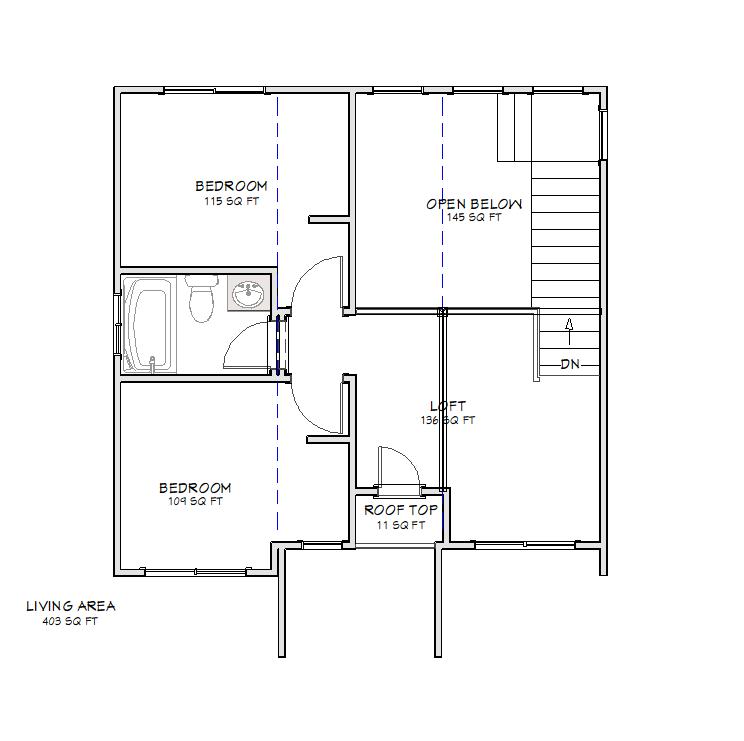 ‹#›
Copyright 2023  - Singleton Designs, LLC - Newnan, GA
MicroModz 901 4-4 302.5 + Storage
901  Sq. Ft. 3 BR, 2.5 BA, + Storage  & a vaulted Living Area with windows to capture any view.

Right Front View
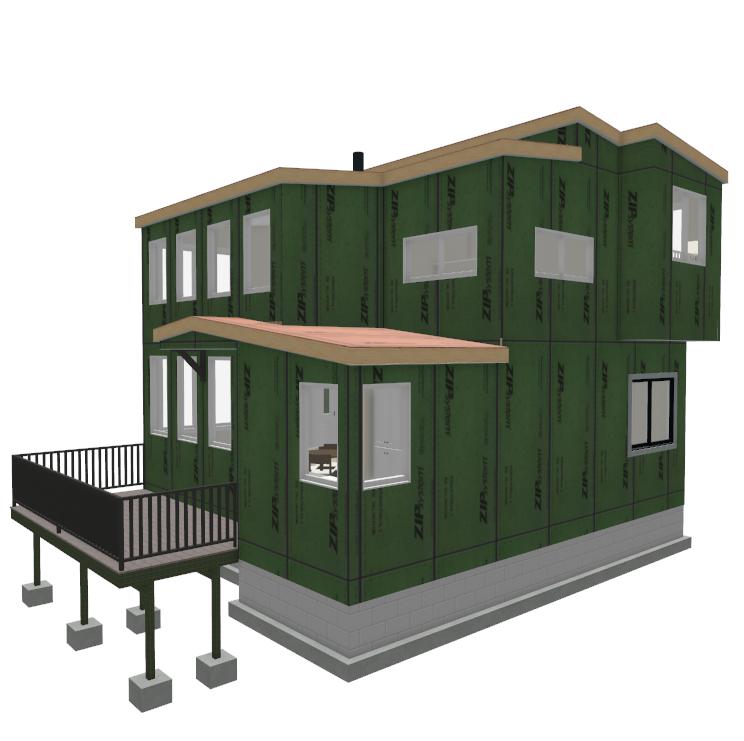 ‹#›
Copyright 2023  - Singleton Designs, LLC - Newnan, GA
MicroModz 901 4-4 302.5 + Storage
Access to Outdoor Storage & Living Area on left side.

Left Rear View
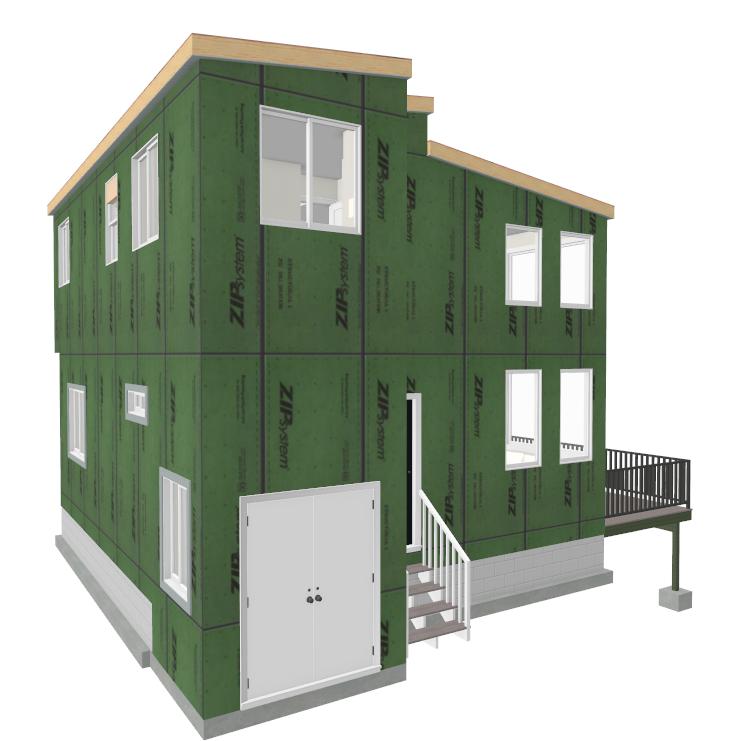 ‹#›
Copyright 2023  - Singleton Designs, LLC - Newnan, GA
MicroModz 901 4-4 302.5 + Storage
Master with private Bath on Main. Living Room with wood burning stove

First Floor
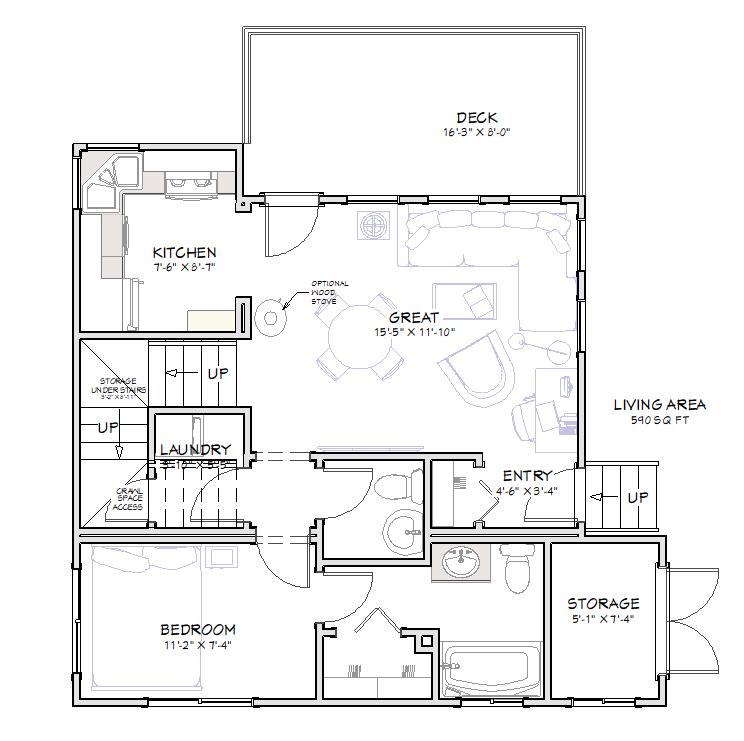 ‹#›
Copyright 2023  - Singleton Designs, LLC - Newnan, GA
MicroModz 901 4-4 302.5 + Storage
Modules on Main: 16’, 16’, 18’ 6”, & 28’ Upper Level modules: 16’, 19’6, 9’,& 30’

Second Floor
Return to Index Page
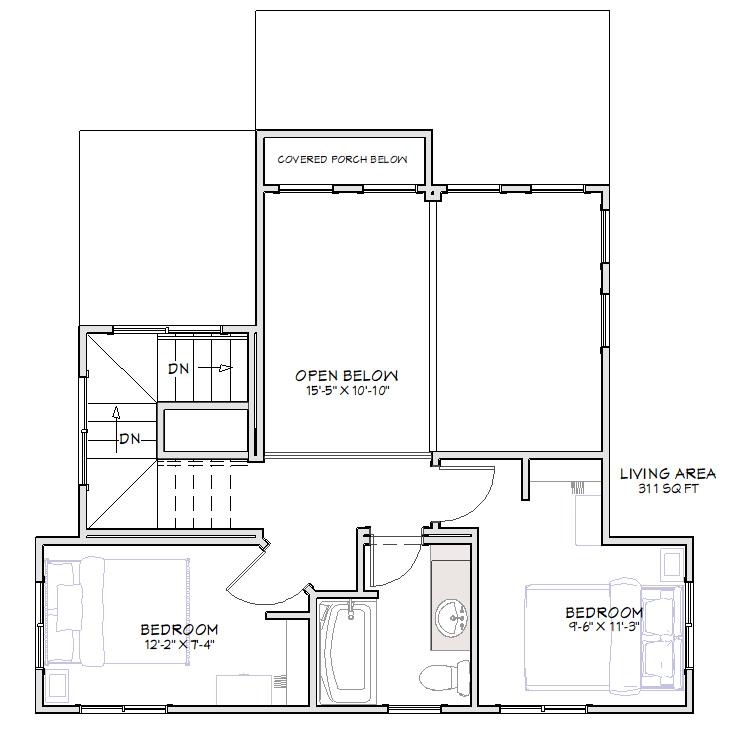 ‹#›
Copyright 2023  - Singleton Designs, LLC - Newnan, GA
MicroModz 927 3-3 413.5
927  Sq. Ft. 4 BR, 3.5 BA, w/ small Loft Area
Plans for this model are under development

Right Front View
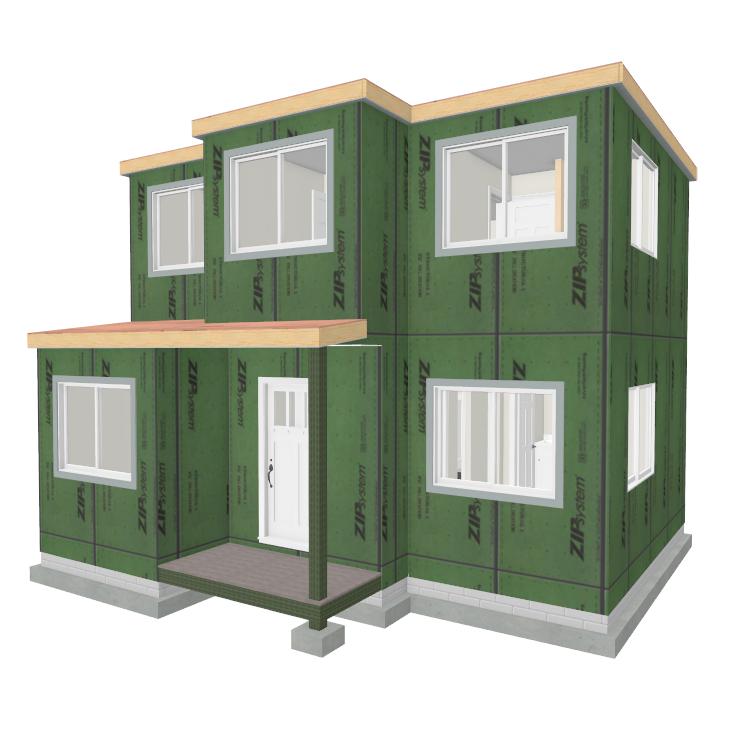 ‹#›
Copyright 2023  - Singleton Designs, LLC - Newnan, GA
MicroModz 927 3-3 413.5
An “In-Suite” Bath added to an upstairs Bedroom add a3 Sq. Ft, of functionality to the MM 884 plan

Rear View
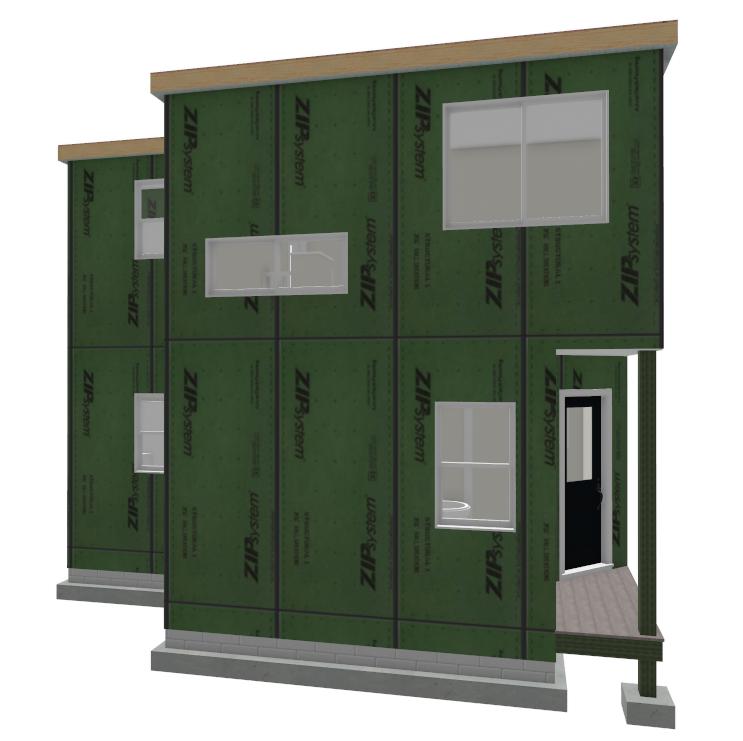 ‹#›
Copyright 2023  - Singleton Designs, LLC - Newnan, GA
MicroModz 927 3-3 413.5
Master with private Bath on Main. Living Room with fireplace

Main Level
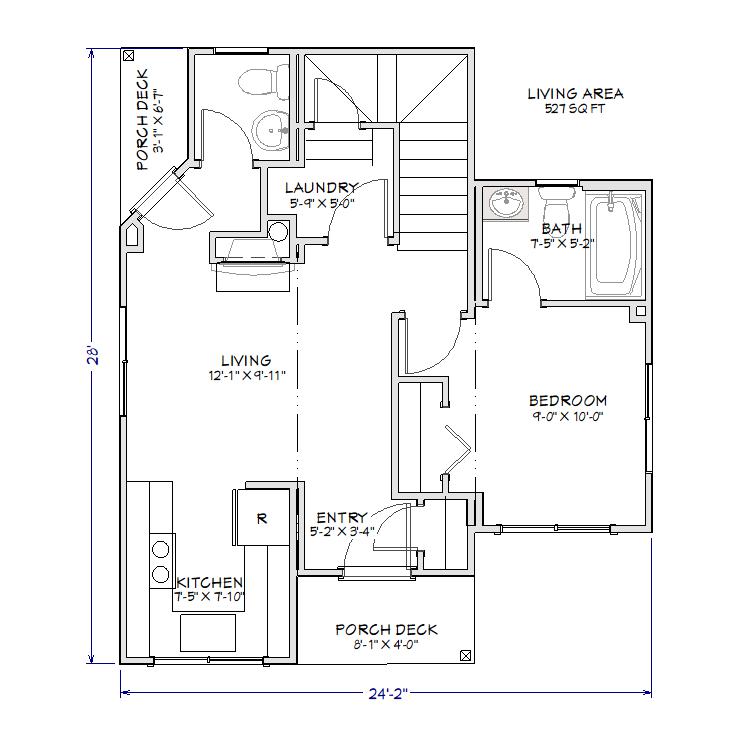 ‹#›
Copyright 2023  - Singleton Designs, LLC - Newnan, GA
MicroModz 927 3-3 413.5
A Bath added to the 3 Bedroom Upper level enhances the functionality of this living space

Upper Level
Return to Index Page
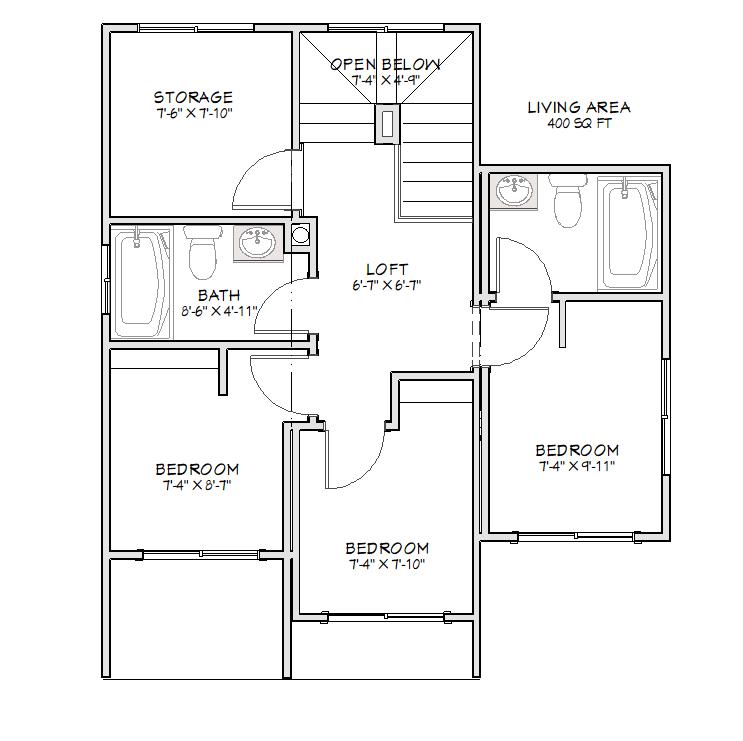 ‹#›
Copyright 2023  - Singleton Designs, LLC - Newnan, GA
MicroModz 950 2-3-2 303.5, 3 Floors
950 Sq. Ft. 3 BR, 3.5 BA, w/Master on 3rd Floor
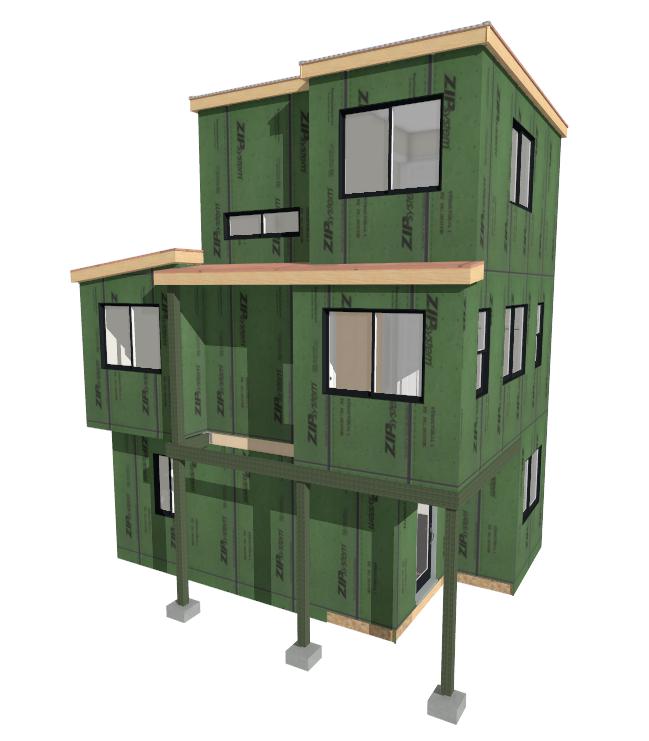 ‹#›
Copyright 2023  - Singleton Designs, LLC - Newnan, GA
MicroModz 950 2-3-2 303.5, 3 Floors
950 Sq. Ft.  3 BR, 3.5 BA -16’  1” x 24’ 2” Footprint

 
.
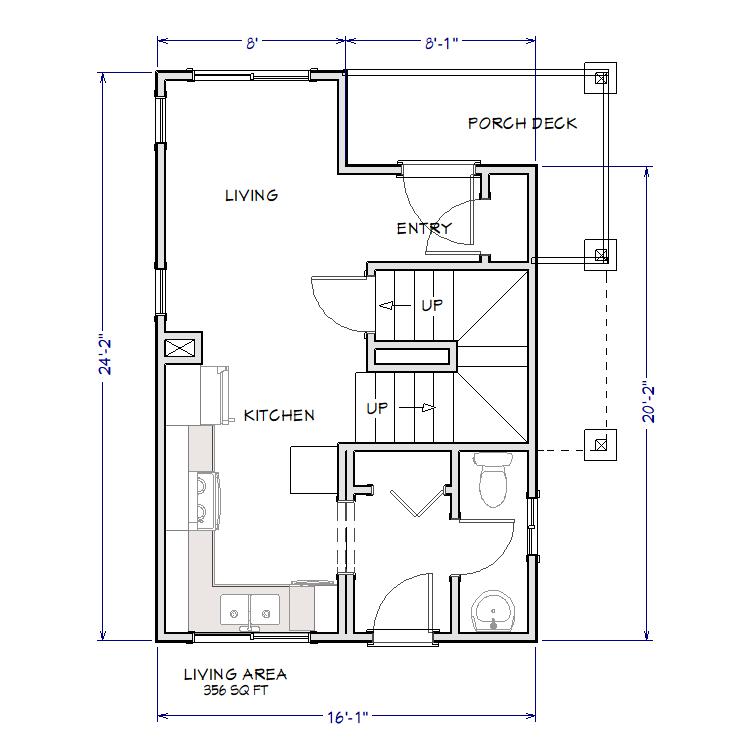 Copyright 2023  - Singleton Designs, LLC - Newnan, GA
‹#›
MicroModz 950 2-3-2 303.5, 3 Floors
Modules: 20’ 2” & 24’ 2” on Main - 18’, 16’ 1” & 19’ 1” on 2nd


.
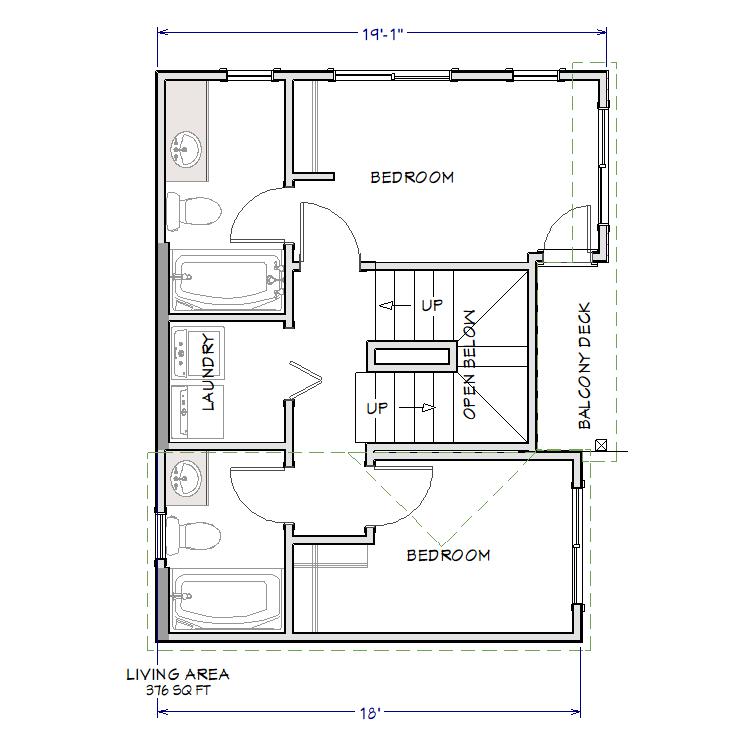 Copyright 2023  - Singleton Designs, LLC - Newnan, GA
‹#›
MicroModz 950 2-3-2 303.5, 3 Floors
Modules: 17’ 7” & 16’ 1” on  3rd Level

3rd Floor
.
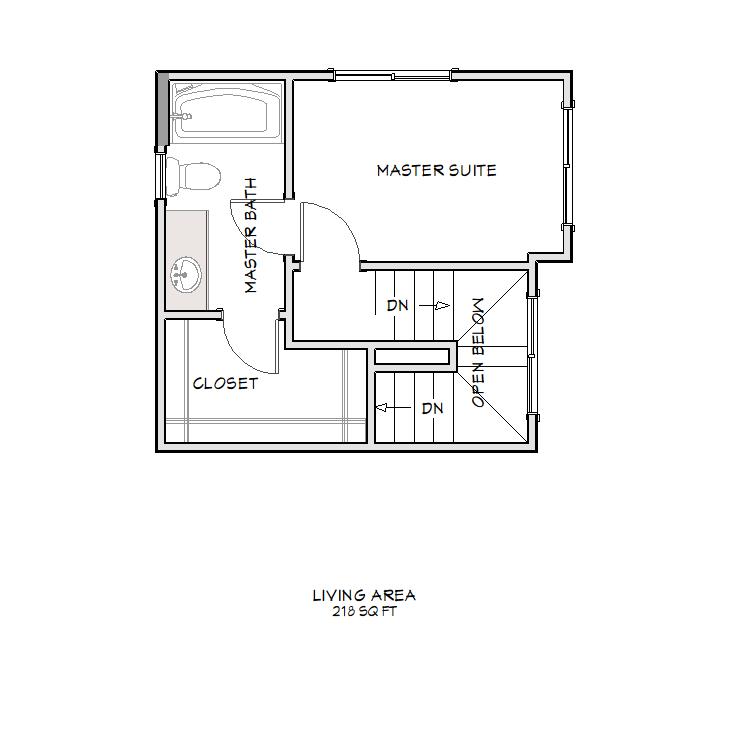 Return to Index Page
‹#›
Copyright 2023  - Singleton Designs, LLC - Newnan, GA
MicroModz 1000 3-3 303.5
1000+  Sq. Ft. 3 BR, 3.5 BA, 
Plans for this model are under development




T
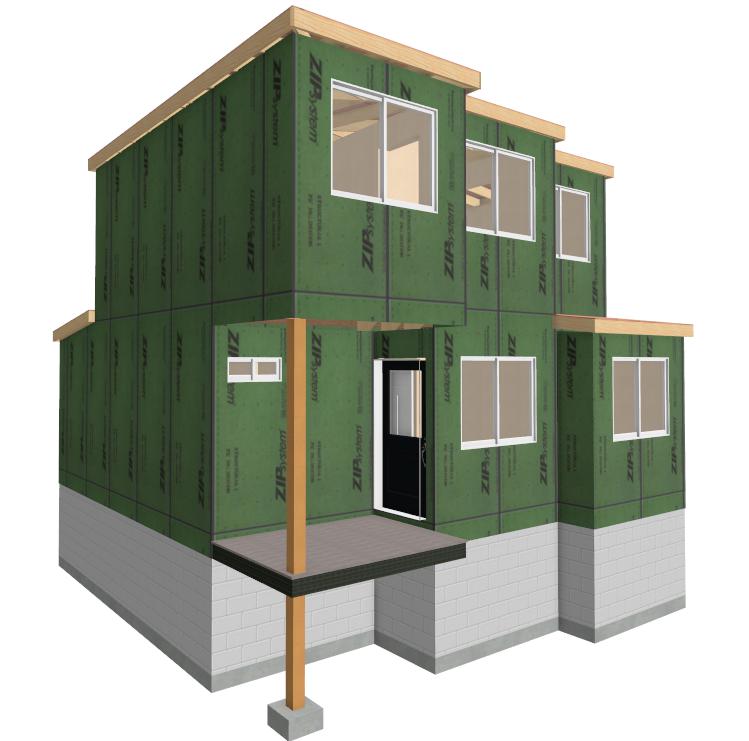 ‹#›
Copyright 2023  - Singleton Designs, LLC - Newnan, GA
MicroModz 1000 3-3 303.5
A great In-Law Suite on the 1st Floor (ADA compliance is possible)!




T
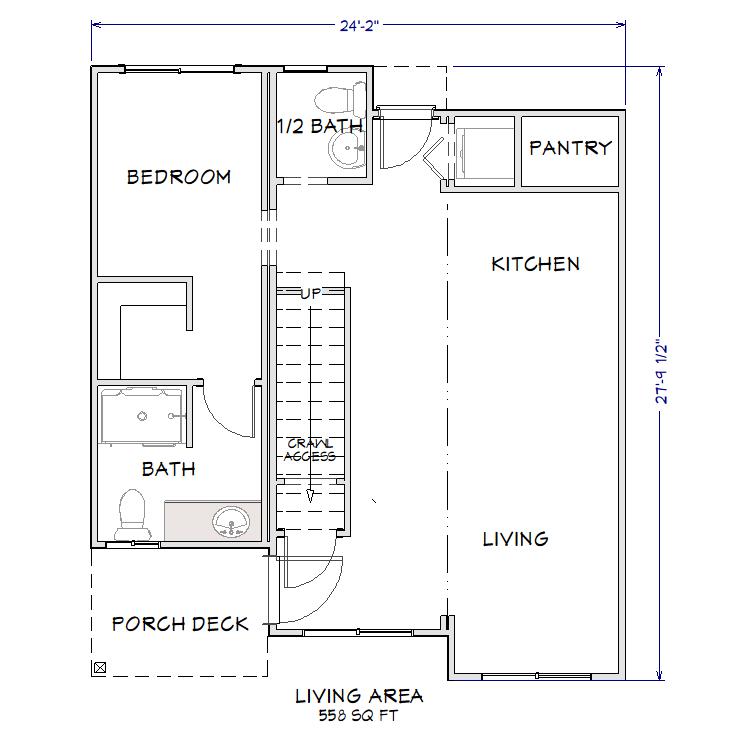 ‹#›
Copyright 2023  - Singleton Designs, LLC - Newnan, GA
MicroModz 1000 3-3 303.5
The Master and Secondary Bedrooms on 2nd Floor both offer very comfortable sized spaces.




T
Return to Index Page
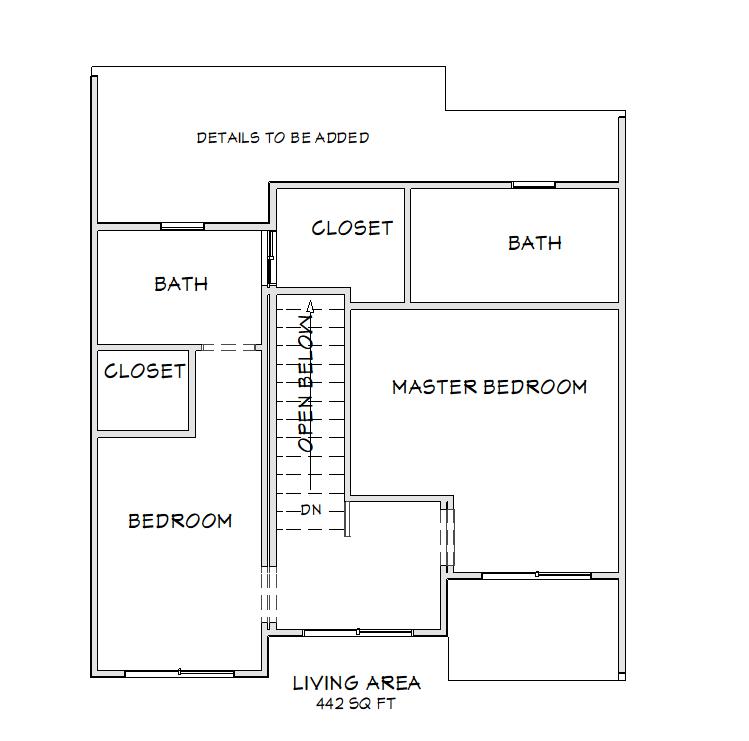 ‹#›
Copyright 2023  - Singleton Designs, LLC - Newnan, GA
MicroModz 1012 3-3 423.5
1012 Sq. Ft. 4 BR, 3.5 BA, Loft & Office/Sitting Area

Plans for this model are under development
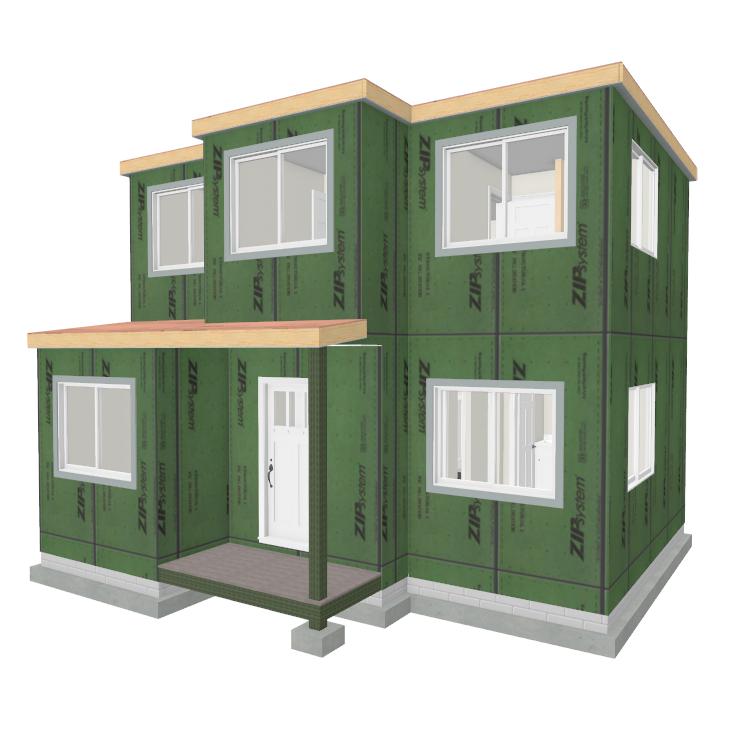 ‹#›
Copyright 2023  - Singleton Designs, LLC - Newnan, GA
MicroModz 1012 3-3 423.5
A great In-Law Suite on the 1st Floor (ADA compliance is possible)!




T
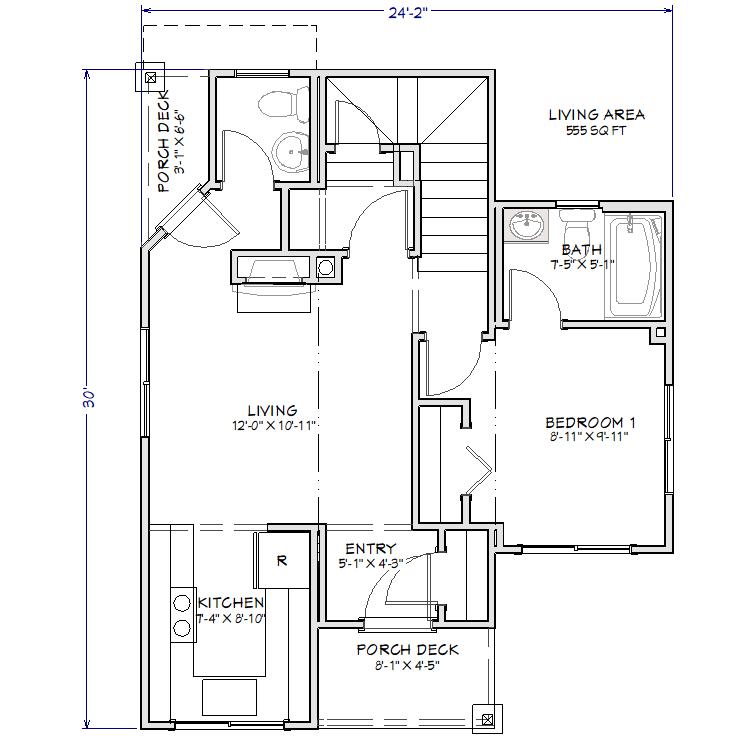 ‹#›
Copyright 2023  - Singleton Designs, LLC - Newnan, GA
MicroModz 1012 3-3 423.5
A Master Suite on the 2nd Floor has a Bath and Office/Sitting Area



T
Return to Index Page
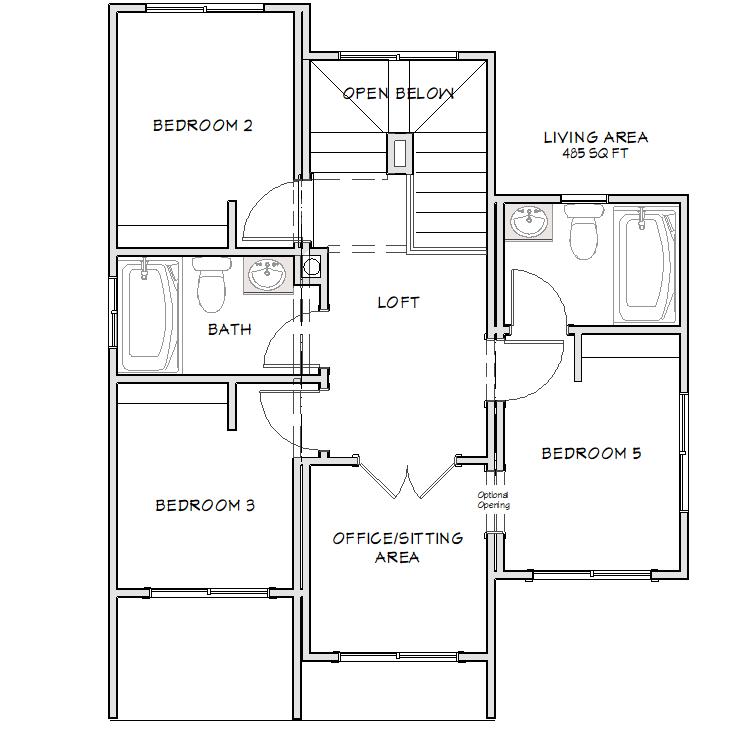 ‹#›
Copyright 2023  - Singleton Designs, LLC - Newnan, GA
MicroModz 1040 3-3 503.5
1040  Sq. Ft. 5 BR, 3.5 BA, 
Plans for this model are under development

Right Front View
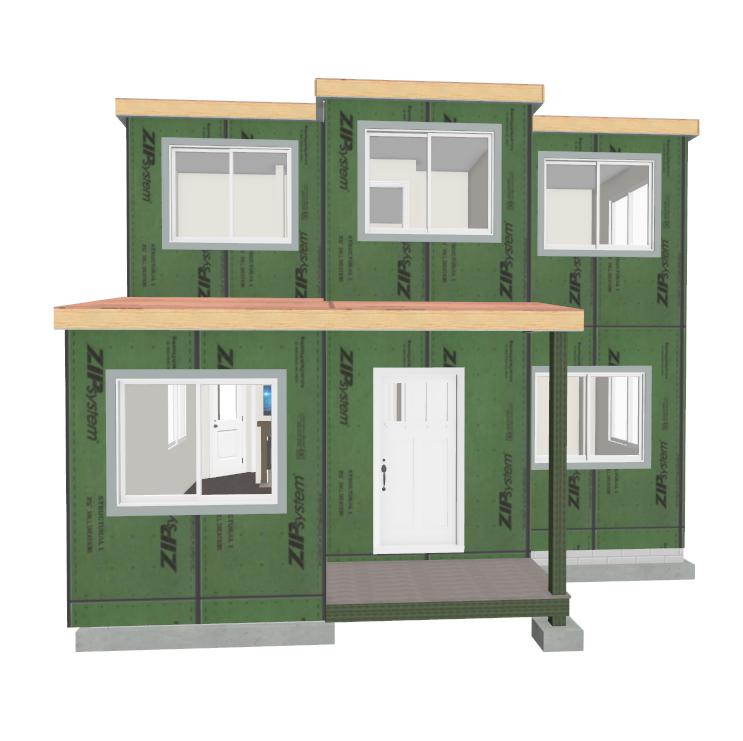 ‹#›
Copyright 2023  - Singleton Designs, LLC - Newnan, GA
MicroModz 1040 3-3 503.5
Sitting/Office Area from the MM 10112 model is expanded and converted to a 5th Bedroom in this big family model

Upper Level
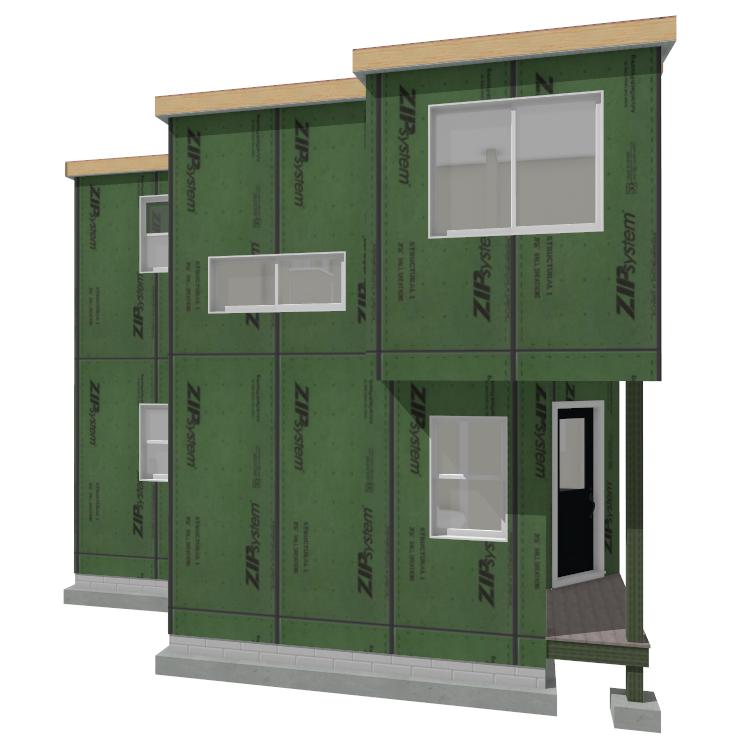 ‹#›
Copyright 2023  - Singleton Designs, LLC - Newnan, GA
MicroModz 1040 3-3 503.5
Master with private Bath on Main. Living Room with fireplace

Main Level
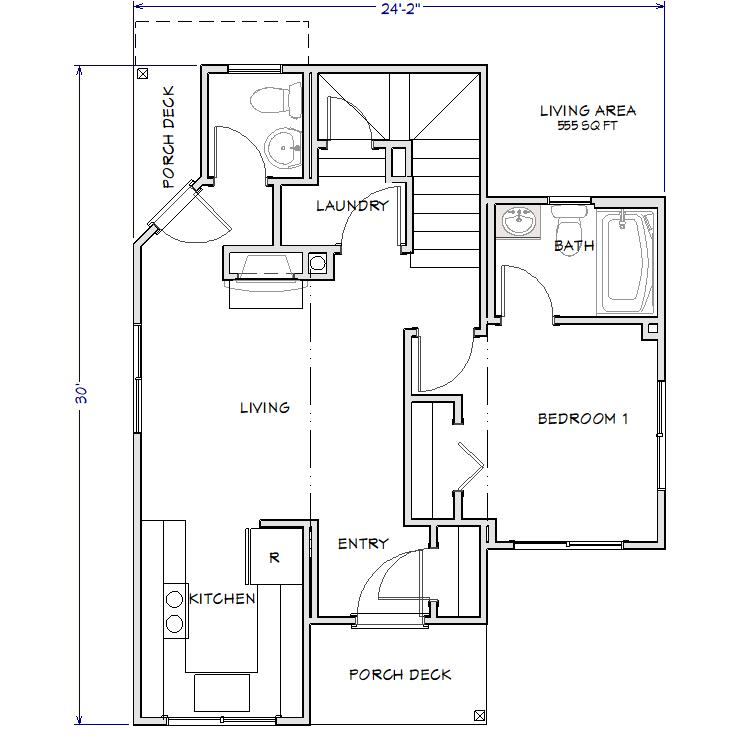 ‹#›
Copyright 2023  - Singleton Designs, LLC - Newnan, GA
MicroModz 1040 3-3 503.5
A Bath added to the 3 Bedroom Upper level enhances the functionality of this living space

Upper Level
Return to Index Page
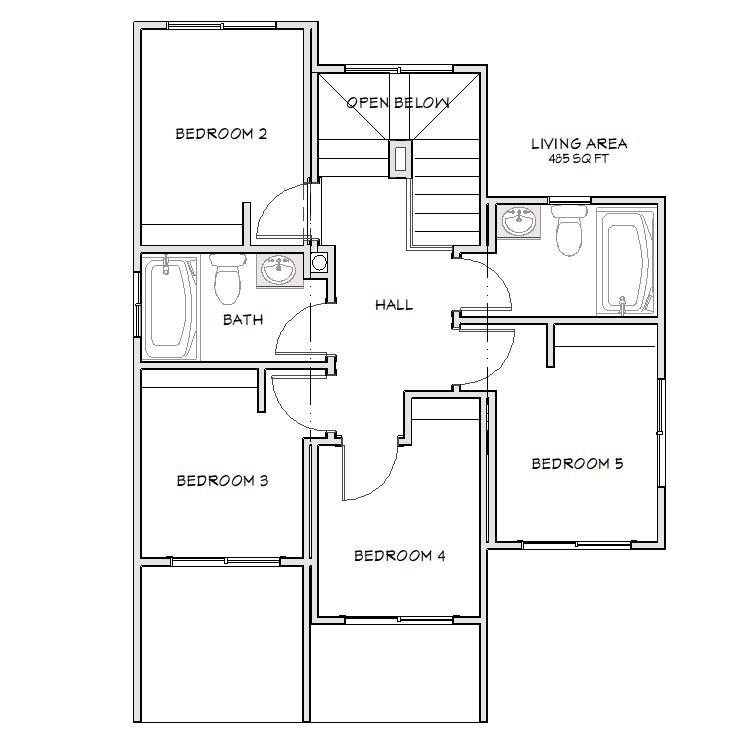 ‹#›
Copyright 2023  - Singleton Designs, LLC - Newnan, GA